“Big Idea” Question
Intro
Review Concepts
Check-In Questions
Teacher Demo
Vocabulary
Student-Friendly Definition
Examples & Non-Examples
Morphological Word Parts
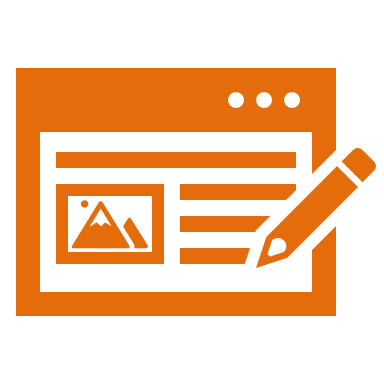 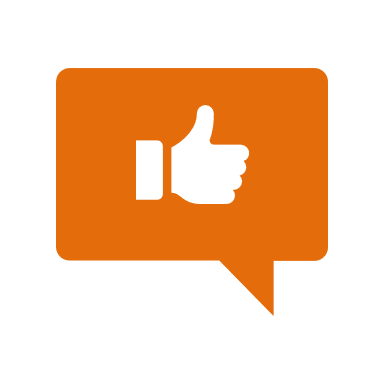 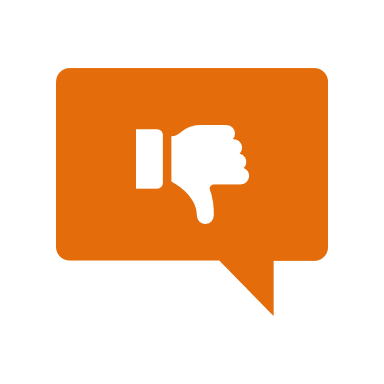 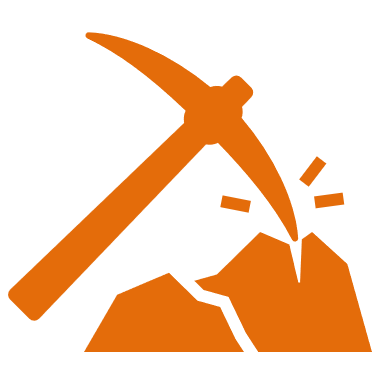 Simulation/Activity
[Speaker Notes: OK everyone, get ready for our next lesson. Just as a reminder, these are the different components that our lesson may include, and you’ll see these icons in the top left corner of each slide so that you can follow along more easily!

Feedback: Explicit cues used at the beginning of each step makes it easy for students to follow along and be prepared to engage in the next part of the lesson.]
Work
Intro
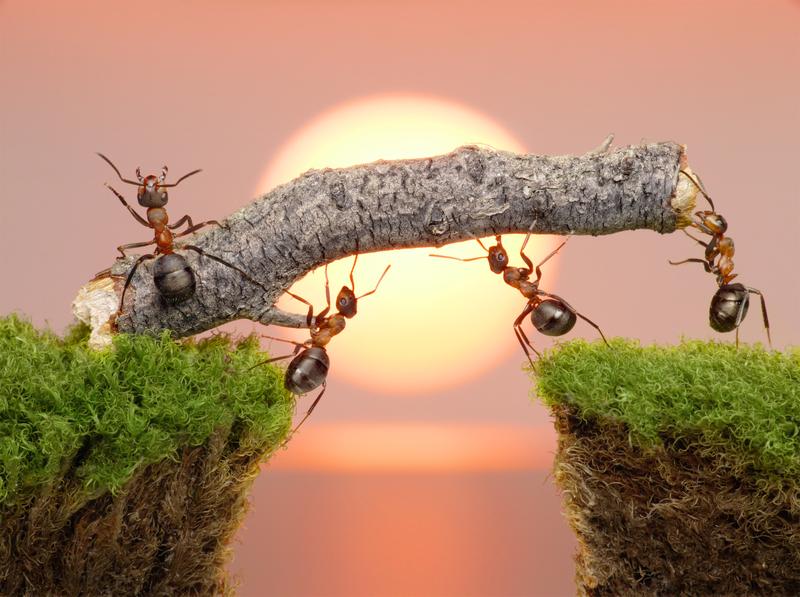 [Speaker Notes: Today we will learn about work.]
Big Question: What is the relationship between work and power?
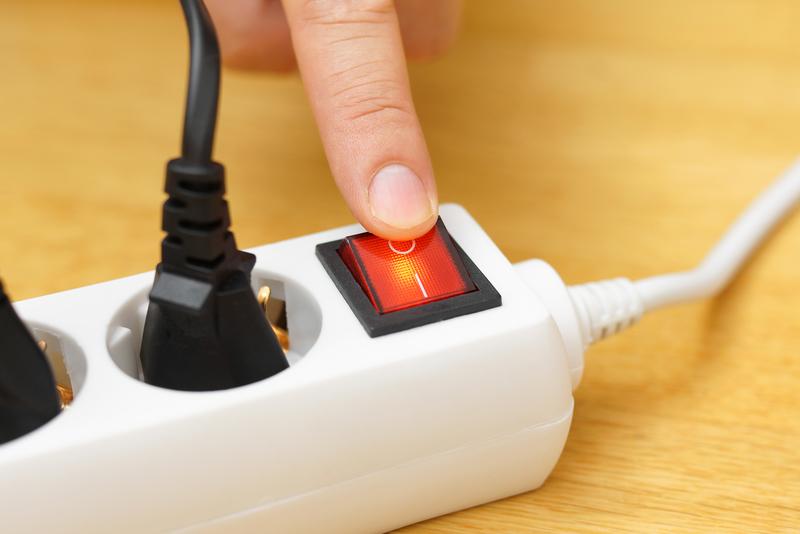 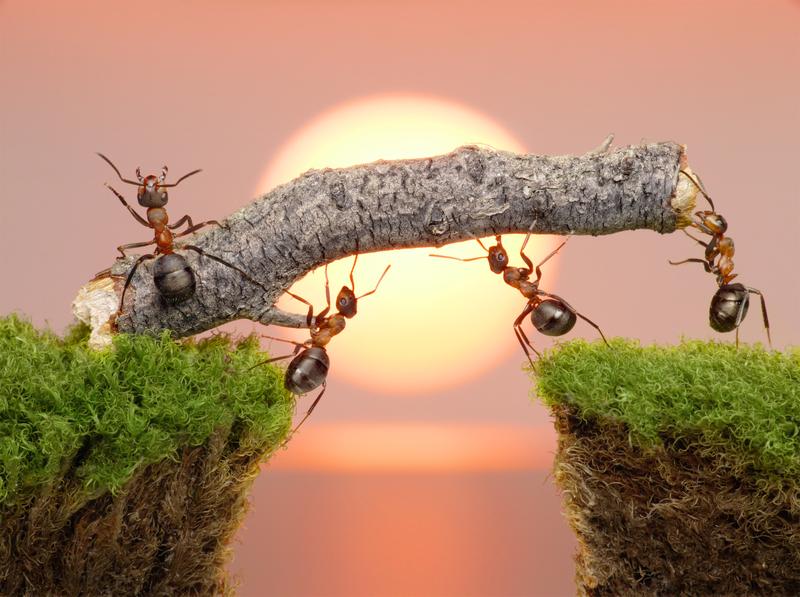 [Speaker Notes: Our “big question” is: What is the relationship between work and power?
[Pause and illicit predictions from students.]

I love all these thoughtful scientific hypotheses!  Be sure to keep this question and your predictions in mind as we move through these next few lessons, and we’ll continue to revisit it.]
[Speaker Notes: Before we move on to our new vocabulary term, let’s review some other words & concepts that you already learned and make sure you are firm in your understanding.]
Force: push or pull on an object
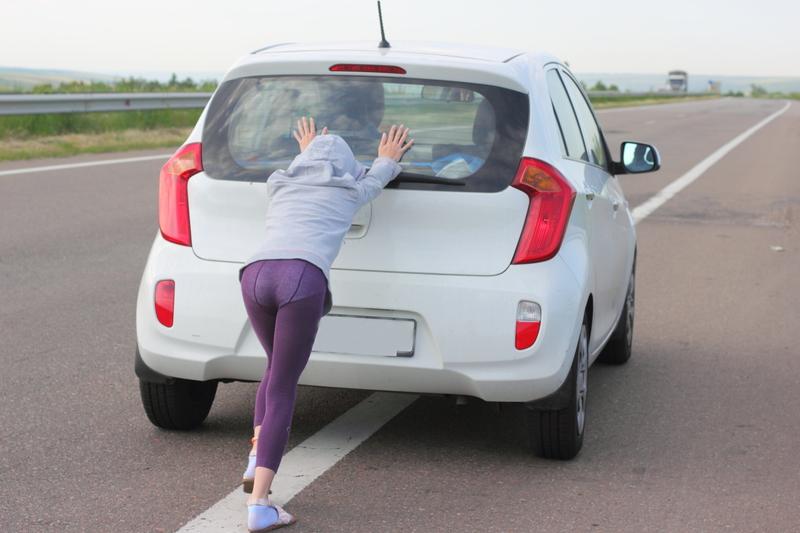 [Speaker Notes: Force is a push or pull on an object.]
Newton (N): units of measurement used for force
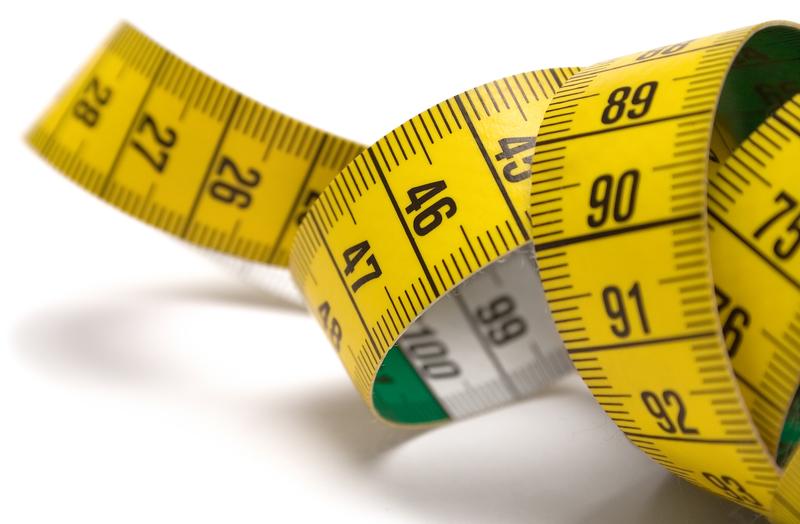 [Speaker Notes: Newtons (N) are the units of measurement used for force. 

Feedback: Referring to prior topics that are relevant and on topic helps students make connections to the new content they will be learning and tie it to prior knowledge.]
Distance: how far an object travels
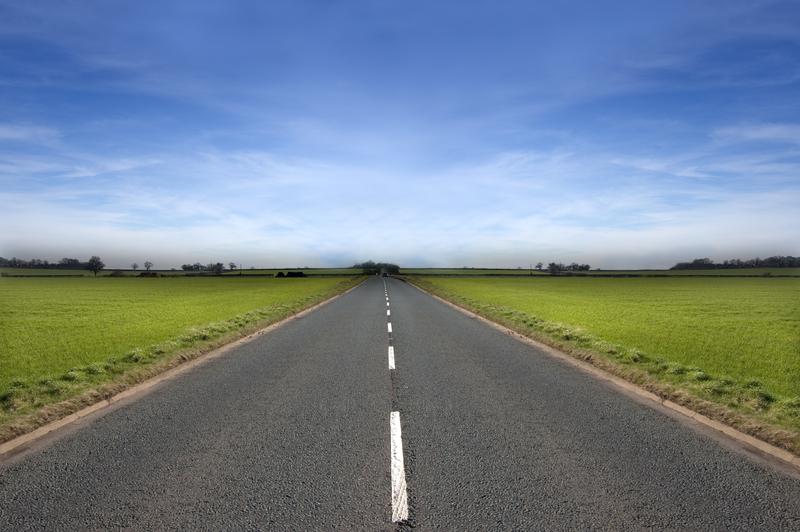 [Speaker Notes: Distance is how far an object travels.]
Centimeters (cm): unit used to measure distance
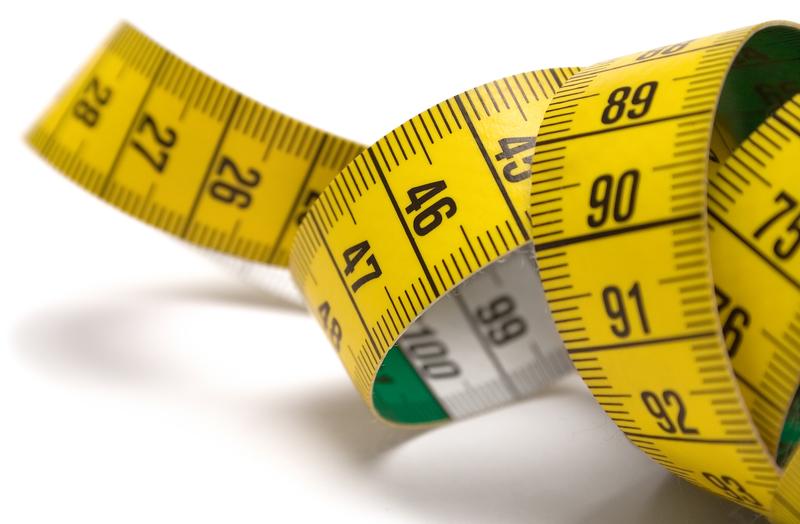 [Speaker Notes: Centimeters (cm) are the unit used to measure distance. There are 100 centimeters in a meter.]
Velocity: The speed of an object in a given direction
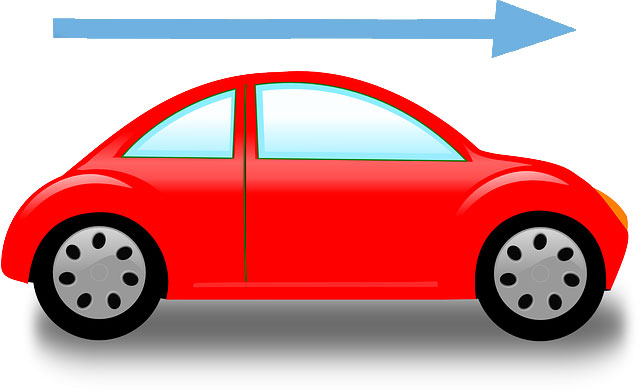 [Speaker Notes: Velocity is the the speed of an object in a given direction]
Acceleration: change in velocity over time
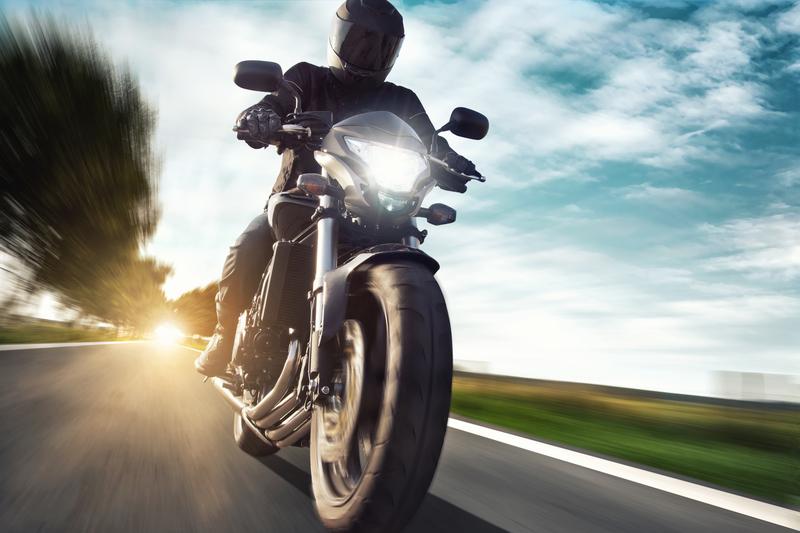 [Speaker Notes: Acceleration is the change in velocity over time.]
[Speaker Notes: Now let’s pause for a moment to check your understanding.]
What unit is force measured in?
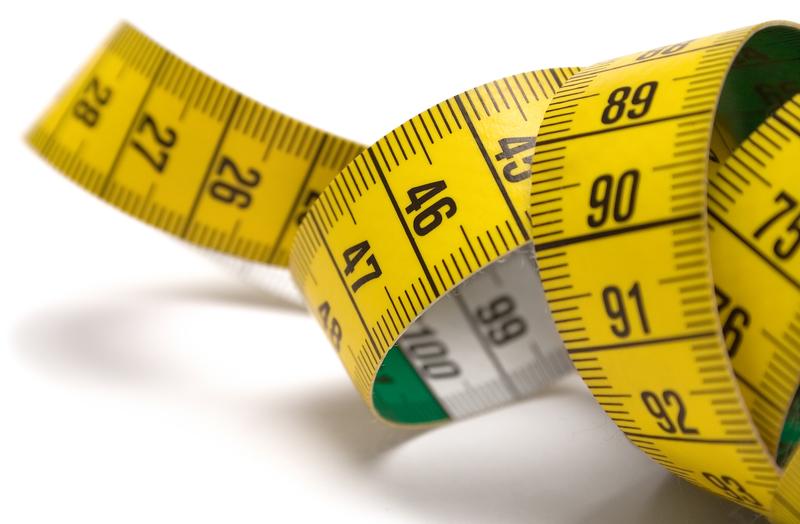 [Speaker Notes: What unit is force measured in? 

[Newtons (N)]]
Force is a _____ or _____ on an object.
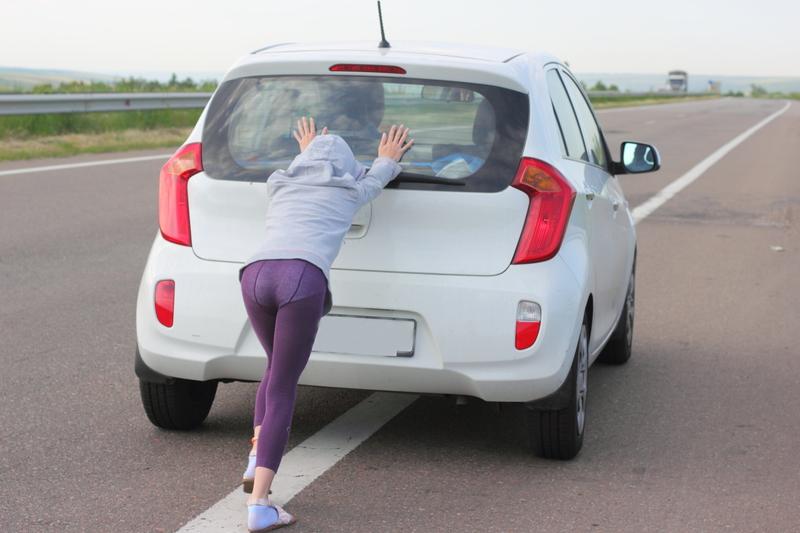 [Speaker Notes: Force is a ______ or ______ on an object.]
Force is a push or pull on an object.
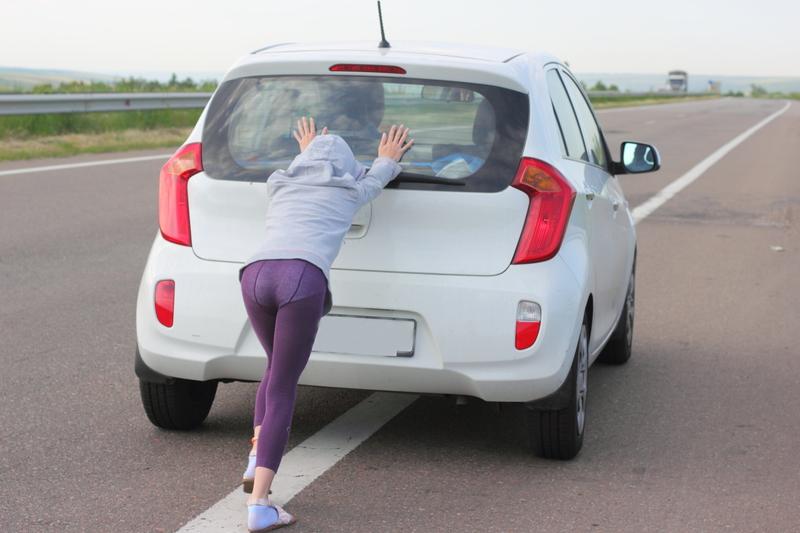 [Speaker Notes: Force is a push or pull on an object. 

Feedback: Remember to make adjustments to your lesson and content if you see some students not demonstrating understanding, this can help them make connections and prevent frustration.]
What quantity is defined as the change in velocity over time?
Mass
Acceleration
Speed
Velocity
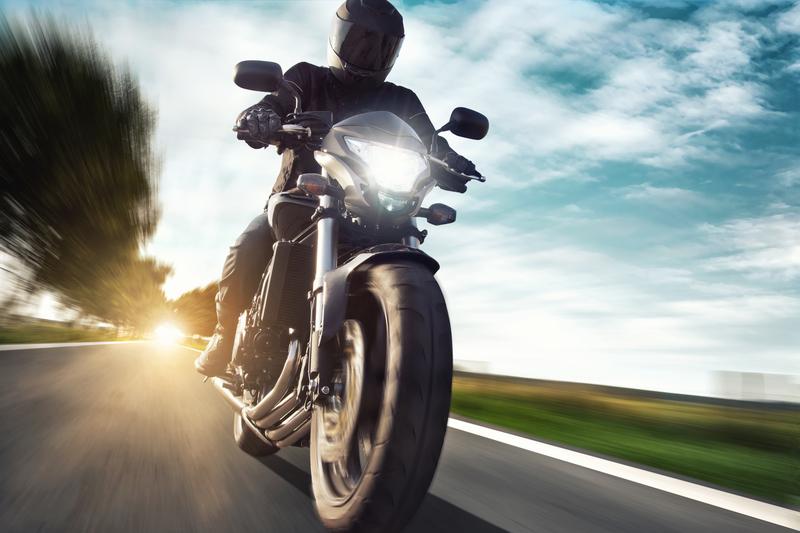 [Speaker Notes: What quantity is defined as the change in velocity over time?]
What quantity is defined as the change in velocity over time?
Mass
Acceleration
Speed
Velocity
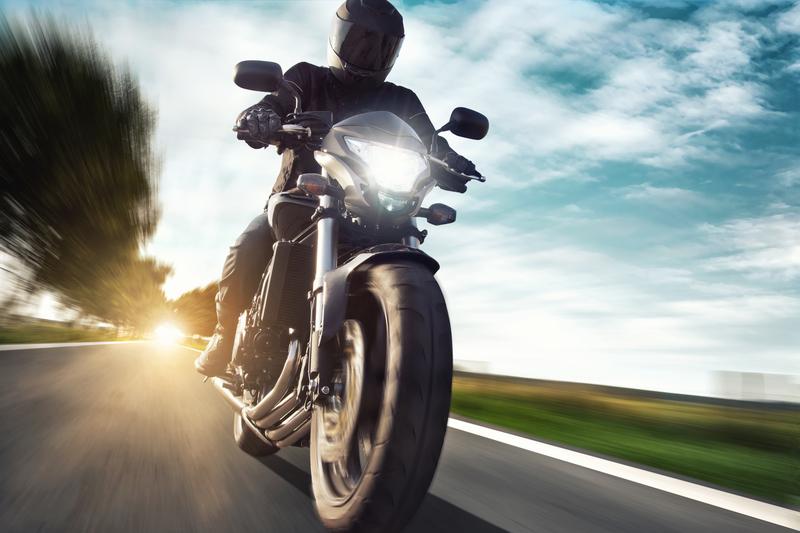 [Speaker Notes: What quantity is defined as the change in velocity over time? 

[Acceleration]]
What is distance?
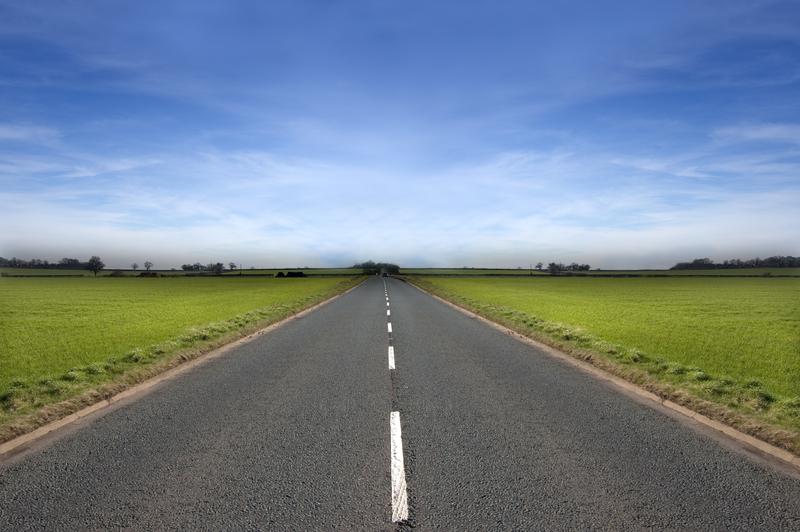 [Speaker Notes: What is distance? 

[Distance is how far an object travels.]]
Work
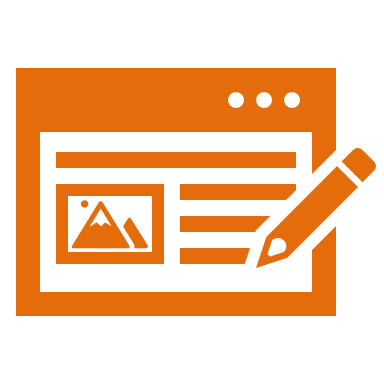 [Speaker Notes: Now that we’ve reviewed, let’s define our new term, work.]
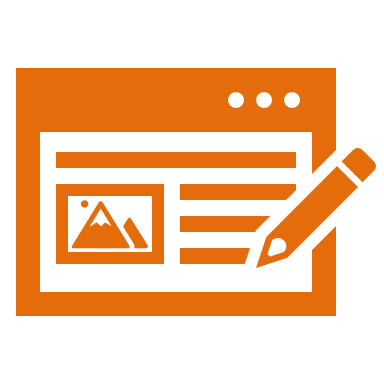 Work: forced applied over some distance
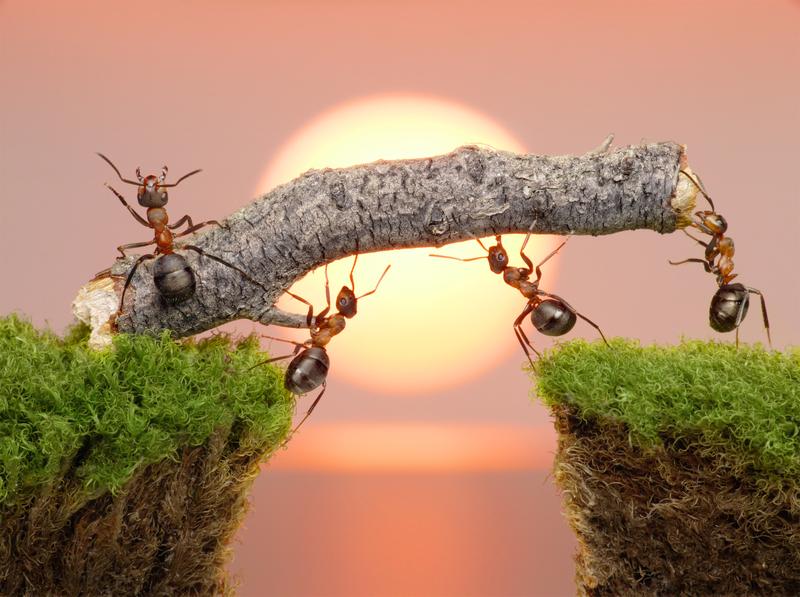 [Speaker Notes: Work is done when force is applied over some distance.]
[Speaker Notes: Let’s check-in for understanding.]
What is work?
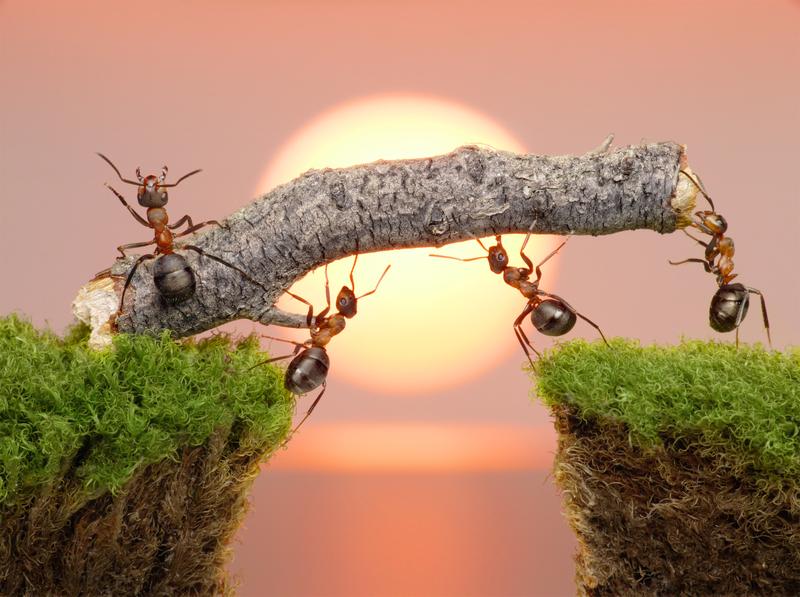 [Speaker Notes: What is work? 

[Work is done when an object is moved through a distance by an applied force.]

Feedback: Remember the clarity of language is important when teaching vocabulary. Keep your questions simple when asking for students to state the definition.]
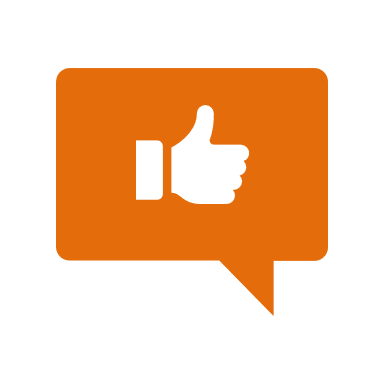 [Speaker Notes: Now, let’s talk about some examples of work.]
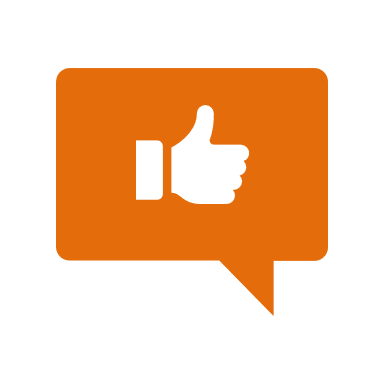 Lifting Dumbells
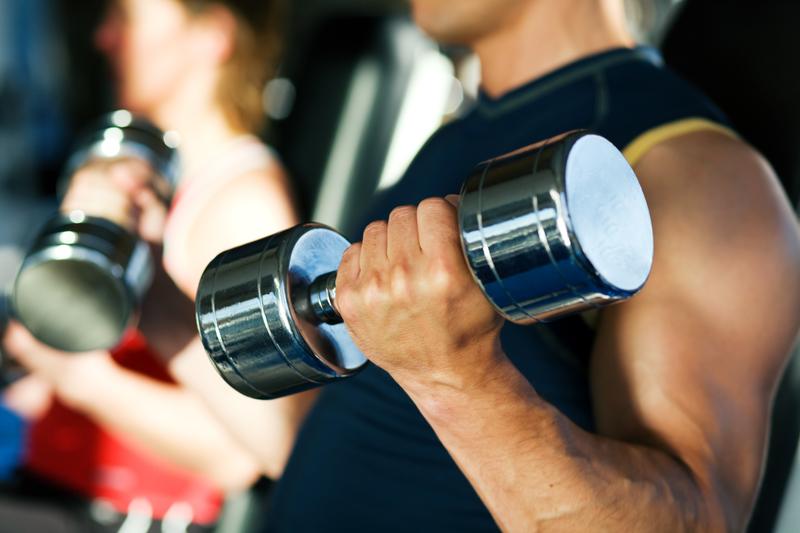 [Speaker Notes: This is an example of work. The man is exerting a force on the dumbells to move them in the direction he wants. In this case, he is pulling them towards him.]
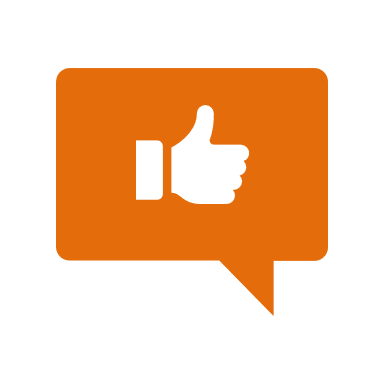 Pencil falling to the floor
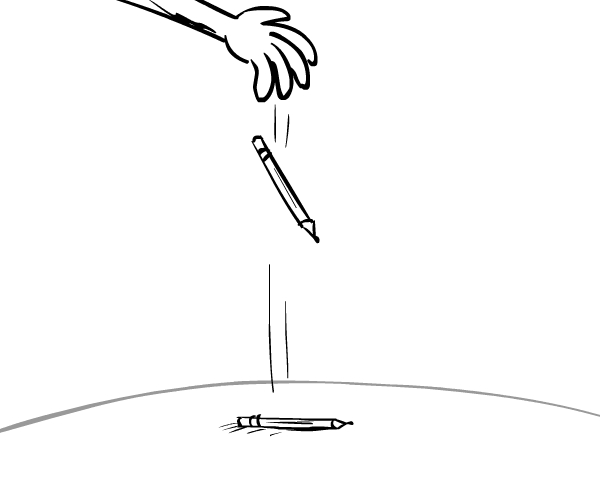 [Speaker Notes: This pencil falling to the floor is an example of work. The force in this example is gravity, which is pulling the pencil to the ground. The pencil moves in the direction of the force, to the ground, meaning that work has occurred.]
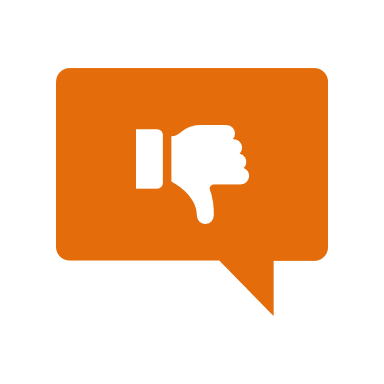 [Speaker Notes: Next, let’s talk about some non-examples of work.]
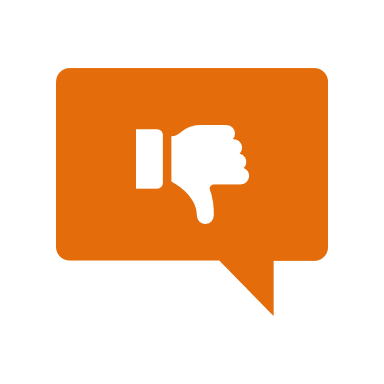 Pushing a wall
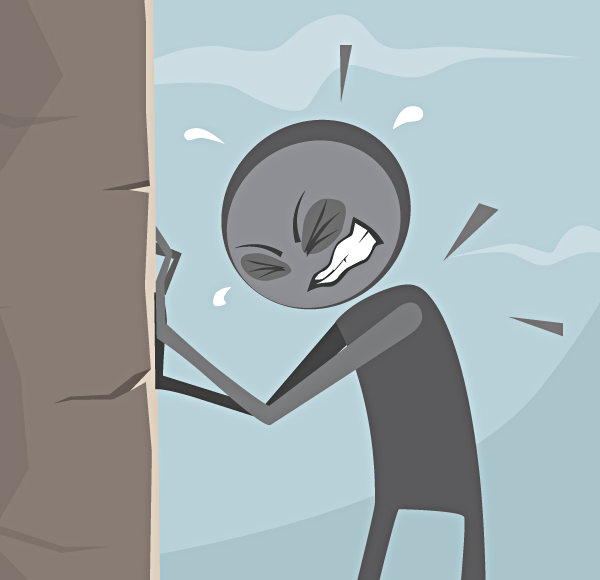 [Speaker Notes: In this picture, the person is exerting a force on the wall by pushing it. However, the wall is not moving in the direction that the person is pushing the wall. So, even though there is a force, because the object has not moved in the direction of the force, no work has occurred. 

Feedback: Remember to take a moment to explicitly distinguish between the similarities of the non-examples and the vocabulary term you were covering today. This helps students resolve any misconceptions they may have.]
[Speaker Notes: Let’s check-in for understanding.]
Name an example of work.
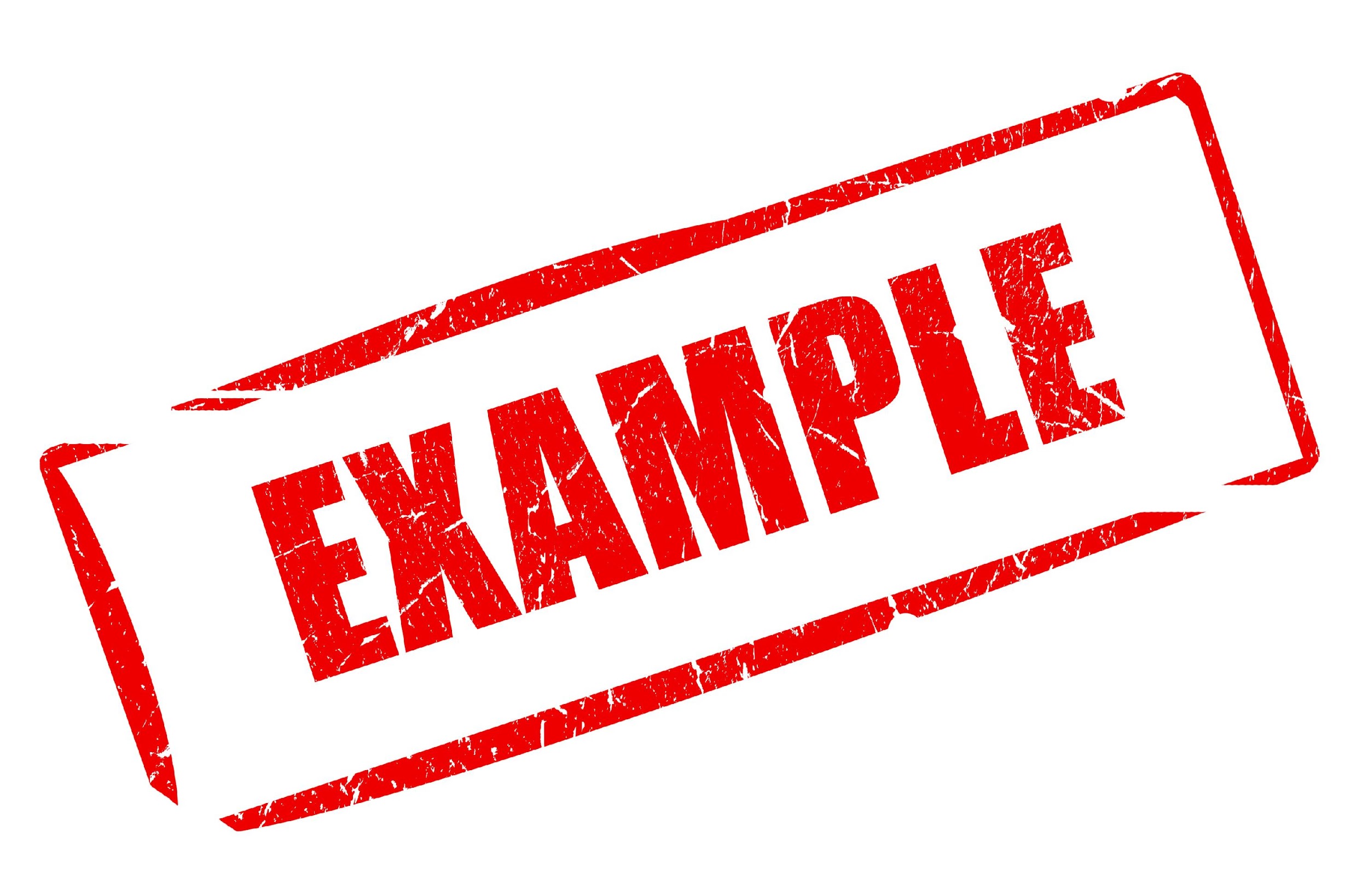 [Speaker Notes: Name an example of work.

[Lifting dumbbells, a pencil falling, etc.]]
A softball player throws a ball towards home plate. Is this an example of work? Why or why not?
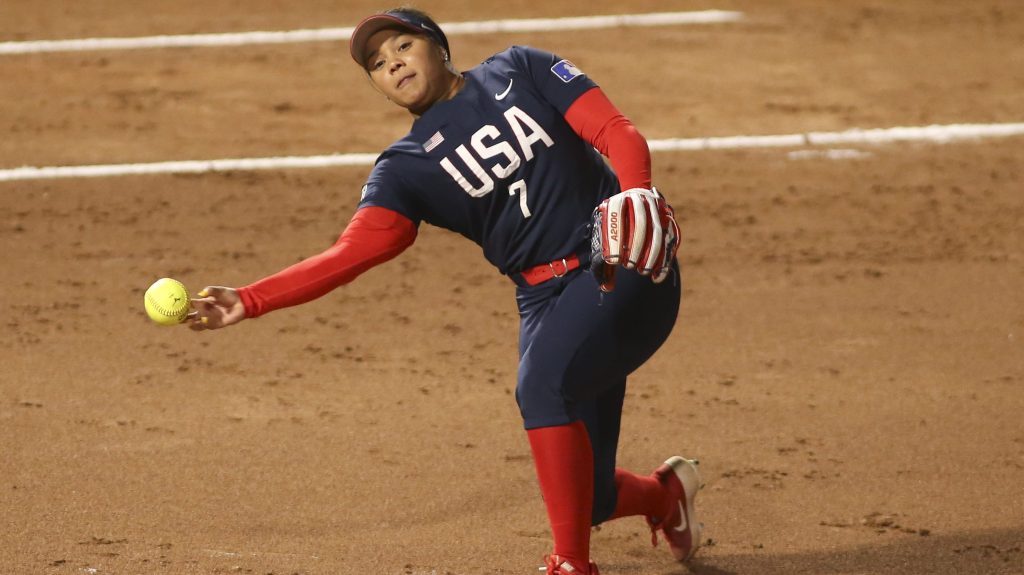 [Speaker Notes: A softball player throws a ball towards home plate. Is this an example of work? Why or why not? 

[Yes – by throwing the ball, the softball player is exerting a force on it and it is moving in the direction of the force. Therefore, work has occurred.]]
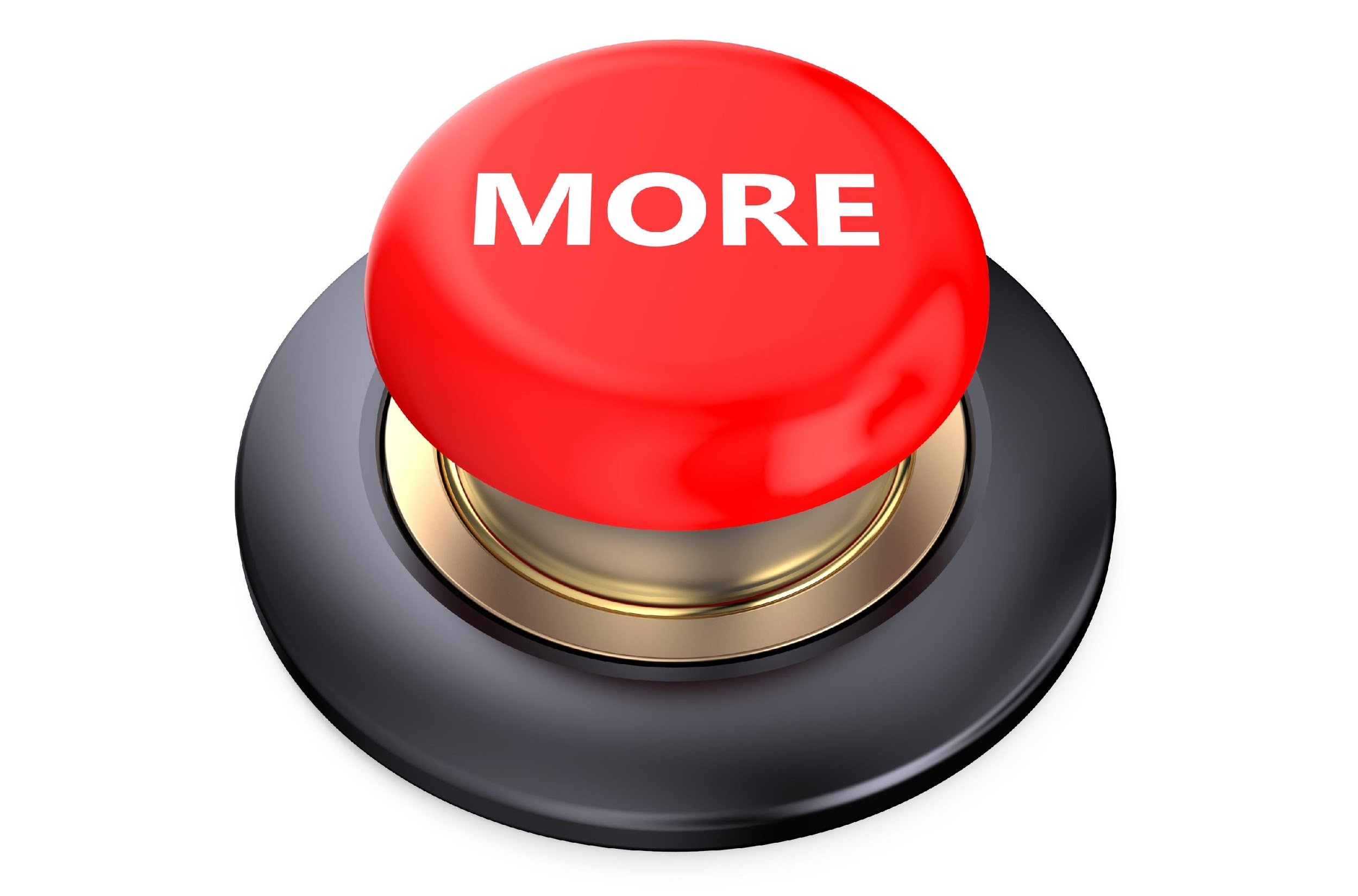 [Speaker Notes: That is the basic definition, but there is a bit more you need to know.]
Work = Force x Distance
W = Fd
[Speaker Notes: This is the equation for calculating work. Let’s look at the units of measurements to calculate work.]
Joules (J)
W = Fd
[Speaker Notes: Joules are the units for work.]
Newtons (N)
W = Fd
[Speaker Notes: Force is measured in Newtons (N).]
Meters (m)
W = Fd
[Speaker Notes: Distance is measured in meters (m).]
Looking at Units
J = Nm
Distance
Force
Work
[Speaker Notes: So, if we look at the units, we can see that Joules = Newtons x meters.

Feedback: Explicitly modeling this skill (using the units to better understand a formula) for students provides them with visual of the strategy.]
[Speaker Notes: Let’s check-in for understanding.]
What is the equation for work?
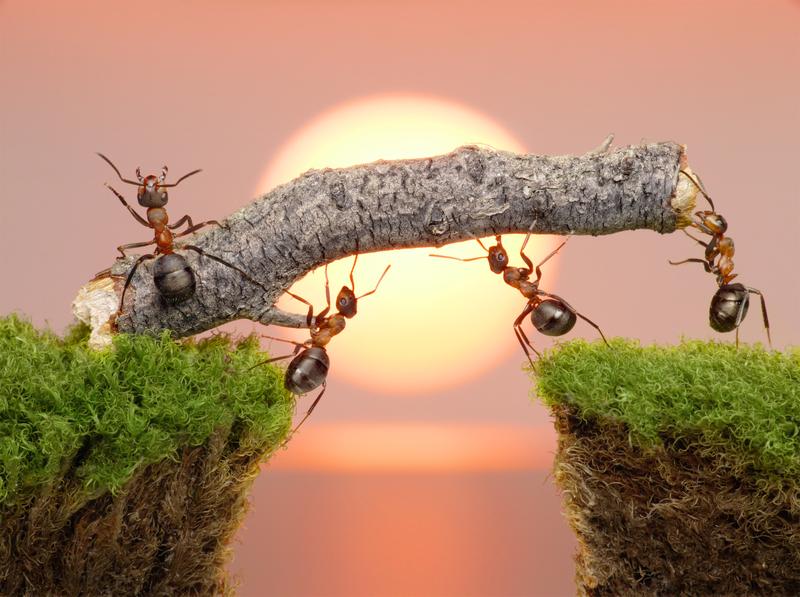 [Speaker Notes: What is the equation for work? 

[Work = force x distance]]
What are the units for work?
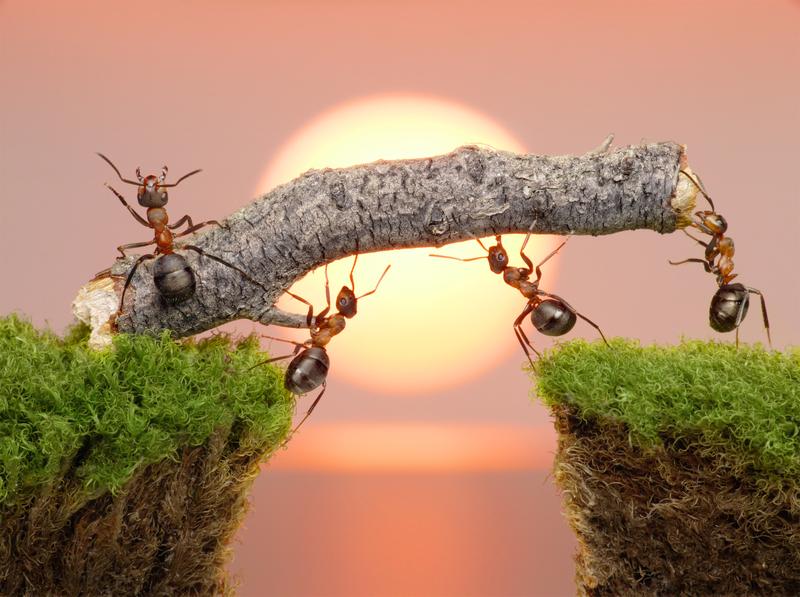 [Speaker Notes: What are the units for work?

[Joules]]
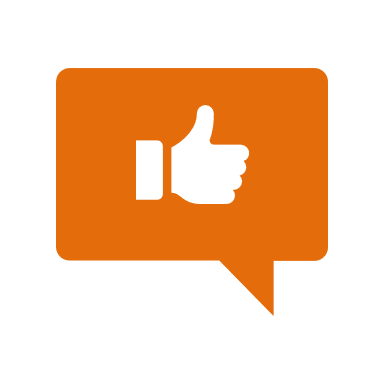 [Speaker Notes: Now, let’s solve a couple of examples of work together.]
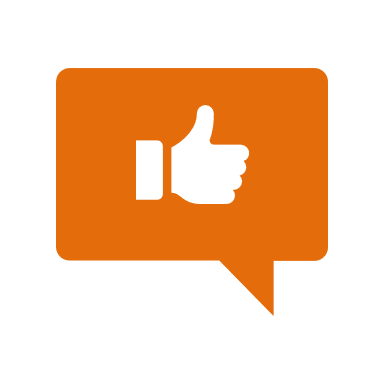 If you push a chair 3m across the classroom using a force of 30 N, how much work are you applying?
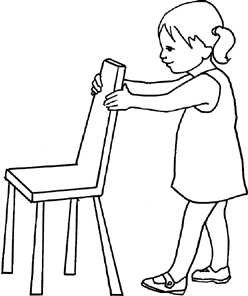 [Speaker Notes: If you push a chair 3m across the classroom using a force of 30 N, how much work are you applying?

Feedback: Remember, it is important to provide students with opportunities to ask questions themselves and work to define the problem. You can scaffold supports to help them along the way.]
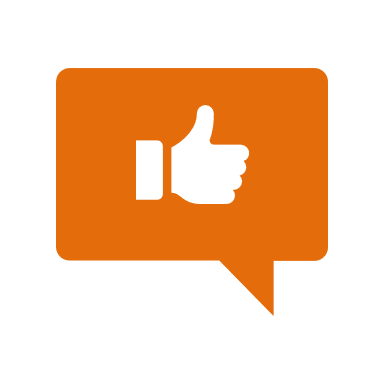 Work (J) = Force (N) x Distance (m)
W = F x D

W = 30 N x 3 m
[Speaker Notes: Since work equals force times distance, we know that in this example work equals 30 N x 3 m.]
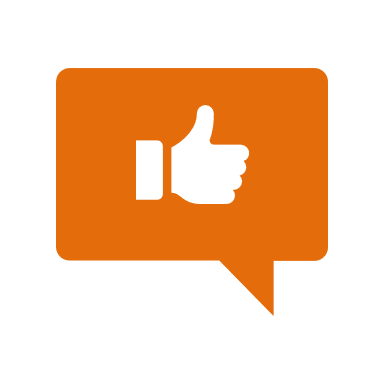 Work (J) = Force (N) x Distance (m)
W = F x D

W = 30 N x 3 m
W = 90 Nm
[Speaker Notes: When we multiply 30 N by 3 m we get that work equals 90 Nm.]
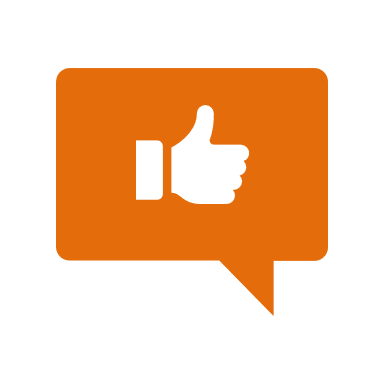 Work (J) = Force (N) x Distance (m)
W = F x D

W = 30 N x 3 m
W = 90 Nm
W = 90 J
[Speaker Notes: When we simplify the units, we get that the work being applied on the chair is 90 J.]
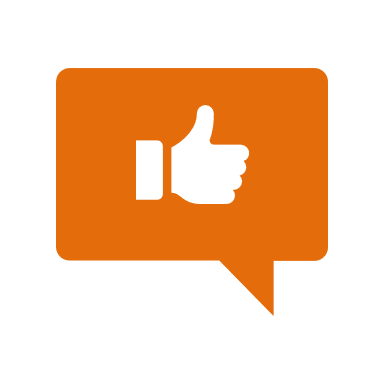 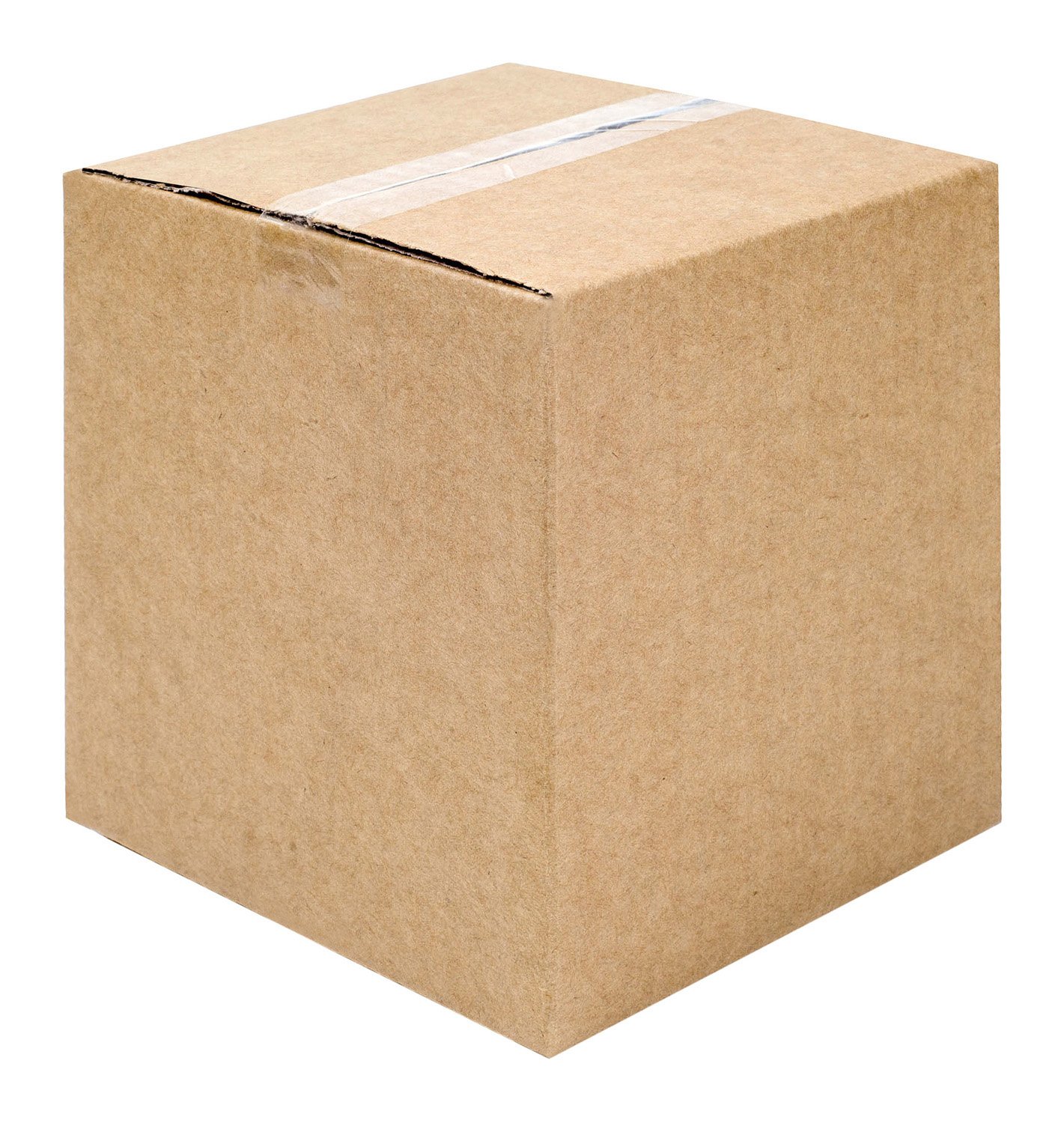 [Speaker Notes: A 10 kg object experiences a horizontal force. This causes it to accelerate at 5 m/s^2, moving it a distance of 20 m, horizontally. How much work is done by the force?

Feedback: Chunking the steps to the activity in a way that meets the students' level of understanding is important when explaining how to solve this problem.]
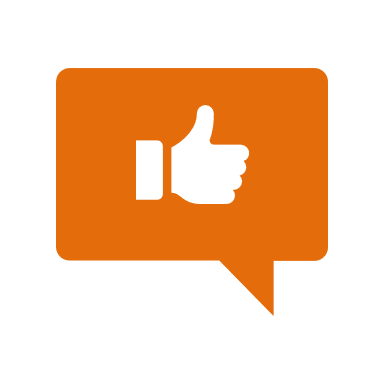 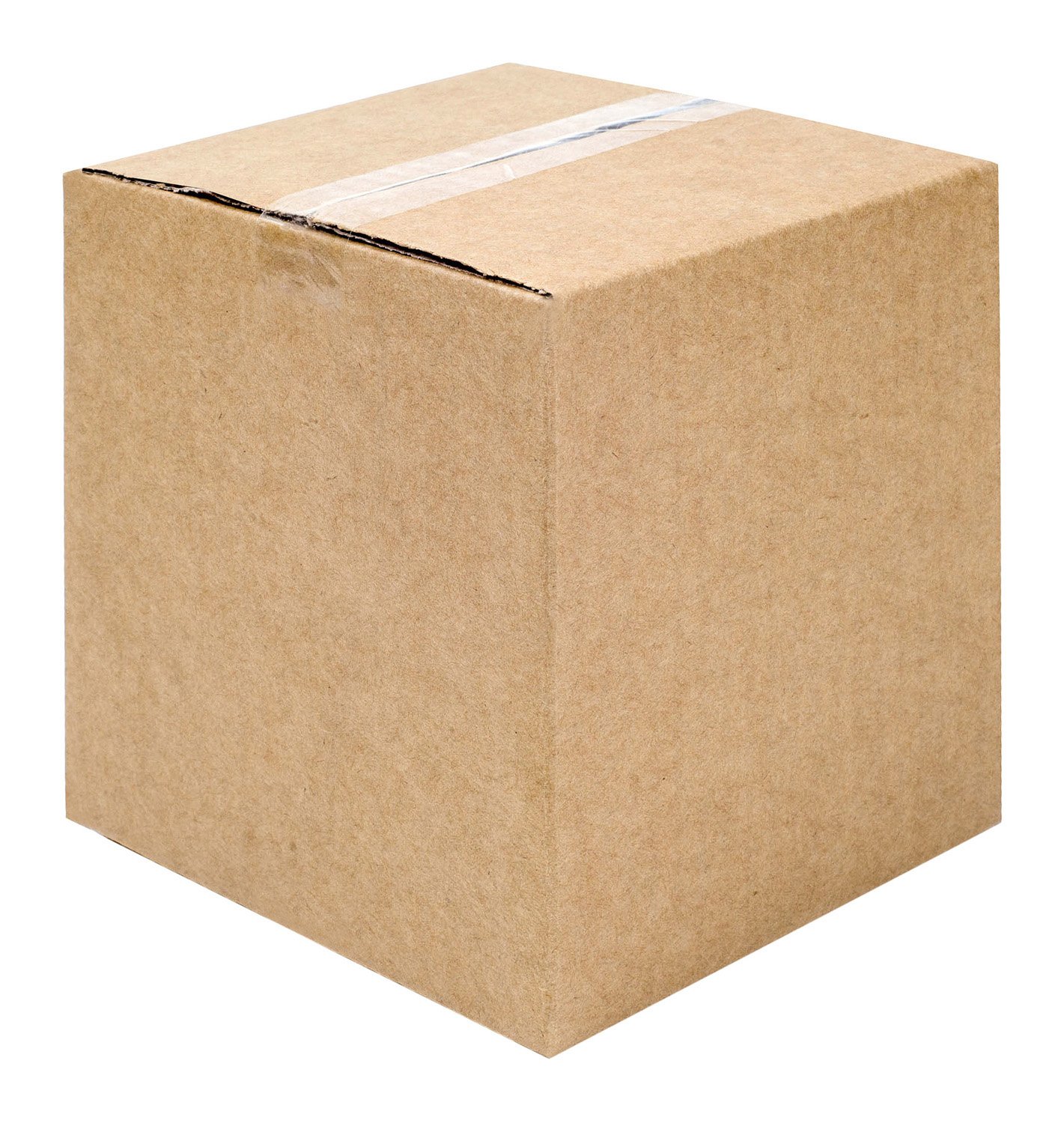 [Speaker Notes: This problem is a little different than the one we just did. It does not give us the force, however, it does give us the information to find the force before we find the work. So this is a two-step problem.]
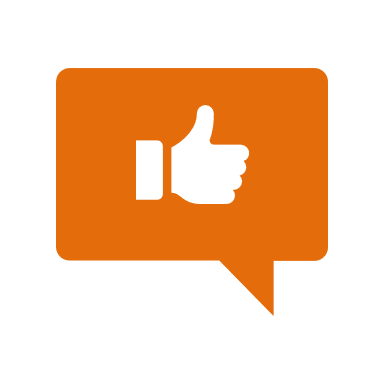 Work (J) = Force (N) x Distance (m)
[Speaker Notes: Here is the equation for work, but our first step needs to be to find the force, which we can do by multiplying mass by acceleration. When we do this first step, we get that force equals 10 kg times 5 m/s^2]
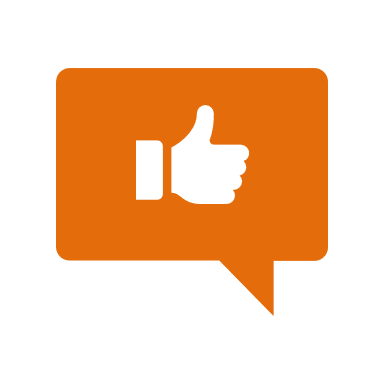 Work (J) = Force (N) x Distance (m)
[Speaker Notes: When we do this, we get that the force exerted on the object is 50 N. We are now ready to find the work.]
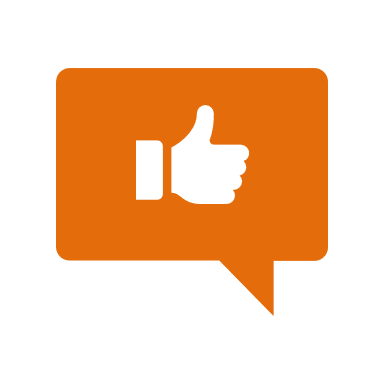 Work (J) = Force (N) x Distance (m)
[Speaker Notes: To find the work, we multiply 50 N times 20 m.]
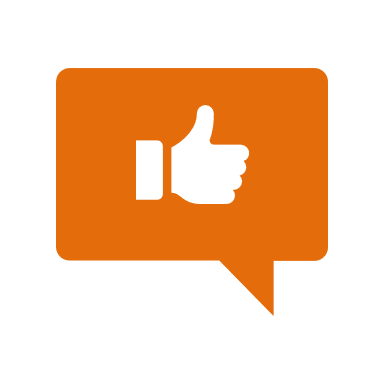 Work (J) = Force (N) x Distance (m)
[Speaker Notes: When we multiply 50 N by 20 m we get that work equals 1000 Nm.]
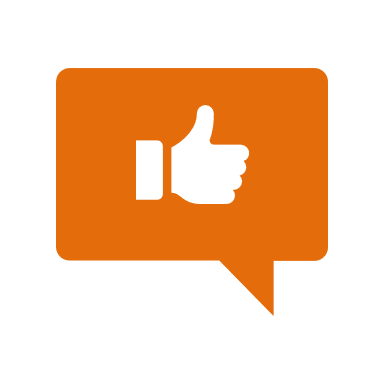 Work (J) = Force (N) x Distance (m)
[Speaker Notes: When we simplify the units, we get that the work being applied is 1000 J.]
[Speaker Notes: Let’s check-in for understanding.]
What are the units of work?
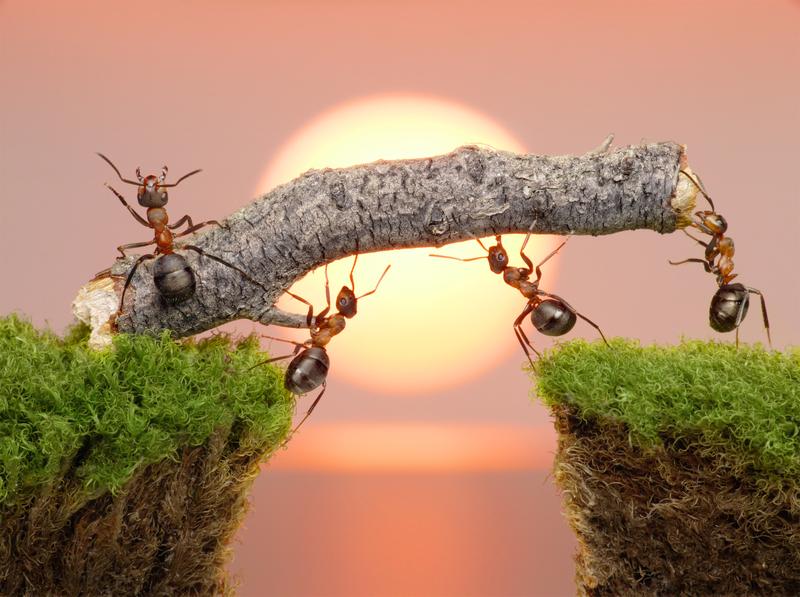 [Speaker Notes: What are the units of work? 

[Joules]]
What equation do we use to find work?
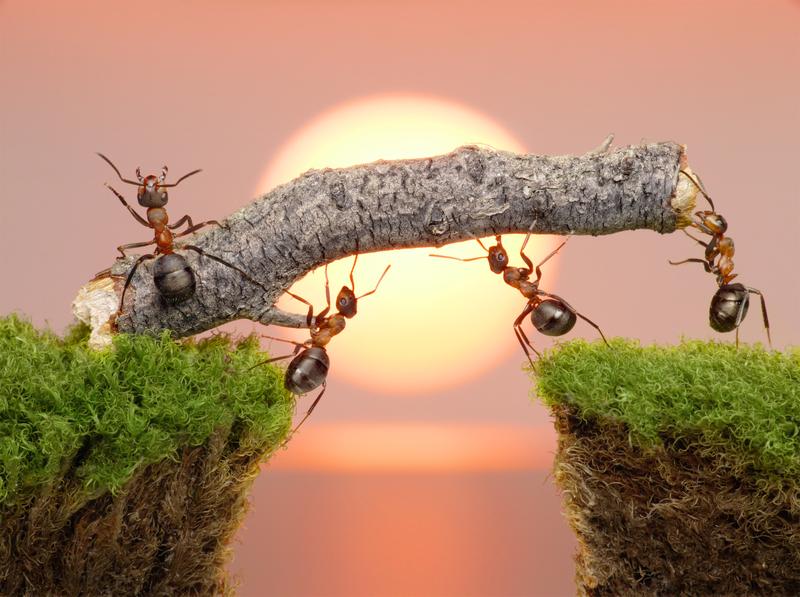 [Speaker Notes: What equation do we use to find work?

[Work (J) = Force (N) x Distance (m)]

Feedback: There are a lot of opportunities to respond throughout this portion of your lesson, which is so important for ensuring that your students are grasping this new skill.]
If you throw a ball up in the air 2m at a force of 25 N, how much work did you apply on the ball?
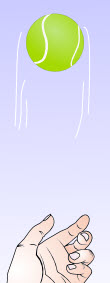 [Speaker Notes: If you throw a ball up in the air 2m at a force of 25 N, how much work did you apply on the ball?]
Answer
Work = Force x Distance

W = F x D
W = 25 N x 2 m
W = 50 Nm
W = 50 J
[Speaker Notes: If you throw a ball up in the air 2m at a force of 25 N, how much work did you apply on the ball? 

[Since work equals force times distance, we know that in this example work equals 25 N x 2 m. When we multiply 25 N by 2 m we get that work equals 50 Nm. When we simplify the units, we get that the work being applied on the chair is 50 J.]]
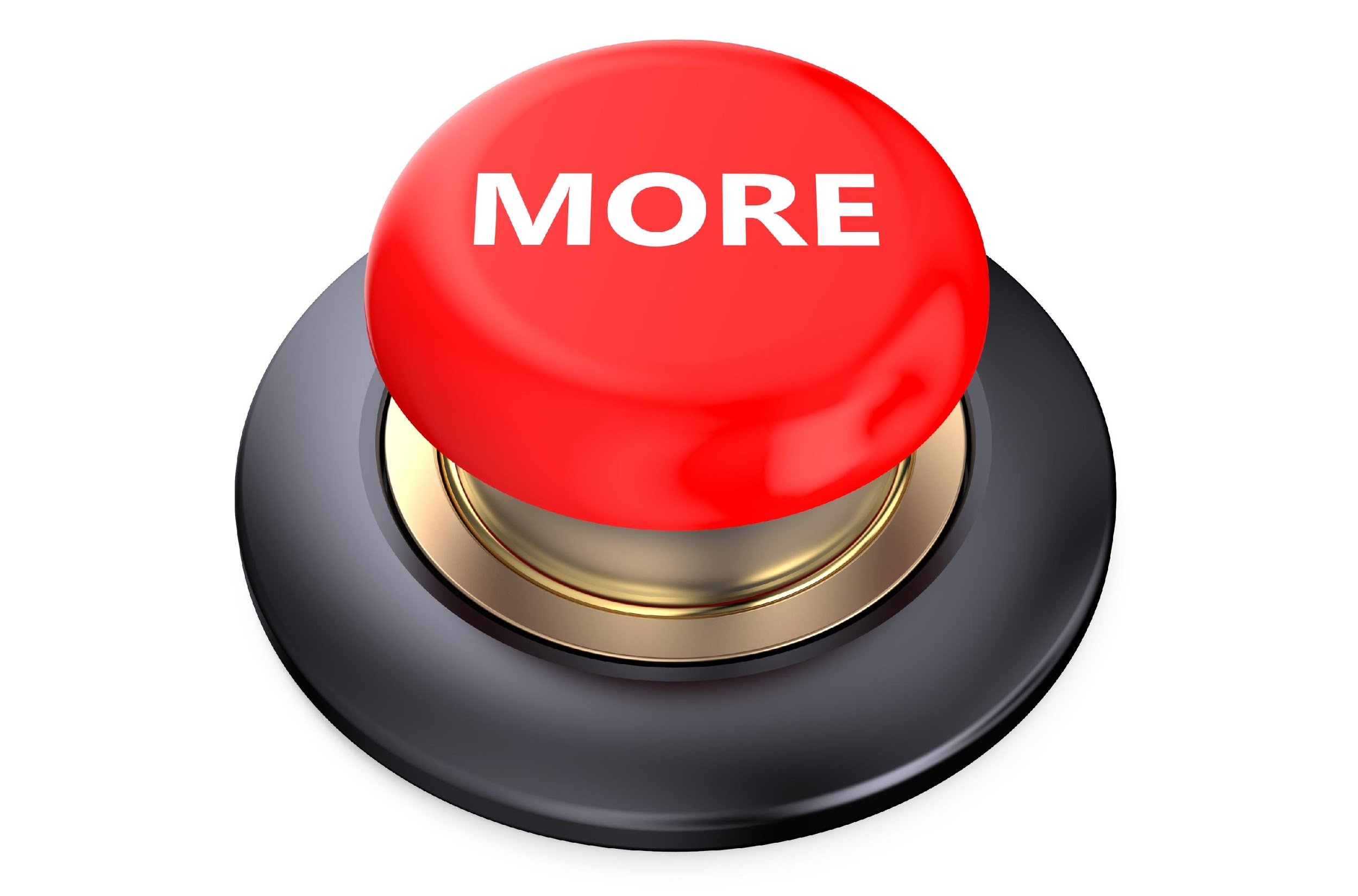 [Speaker Notes: Let’s keep diving deeper into work.]
What factors affect work?
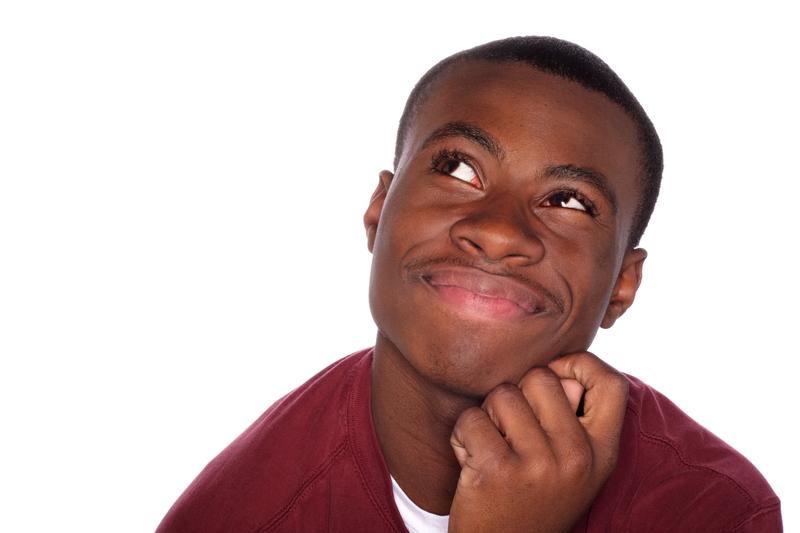 [Speaker Notes: So, what factors affect work?]
Direction of Motion
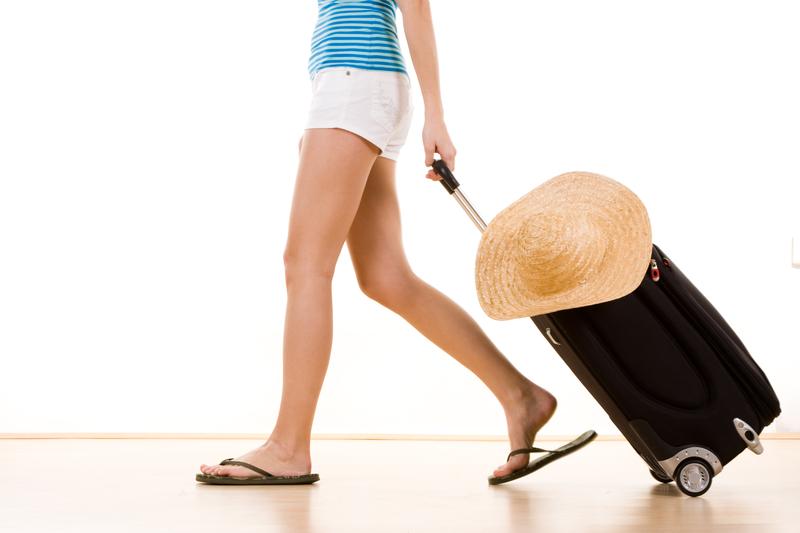 [Speaker Notes: The first factor that affects work is the direction of the motion. Which way is the object being moved?]
Direction of Motion
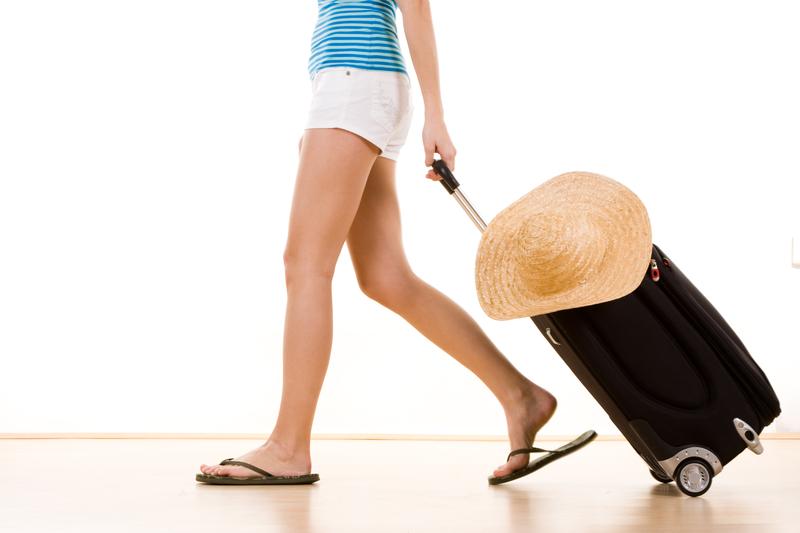 [Speaker Notes: In this picture, the object is moving to the left.]
Applied Force
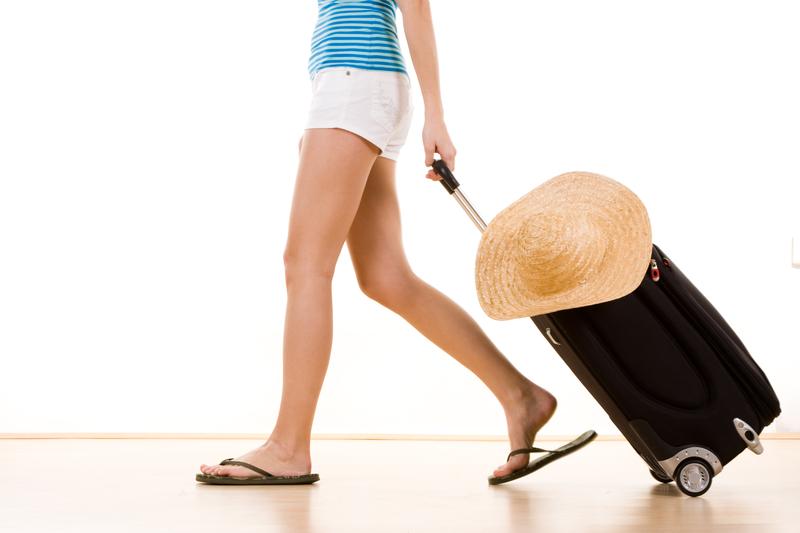 [Speaker Notes: The other factor that affects work is the force being applied. Here, the force is being applied upward.]
Vertical Force
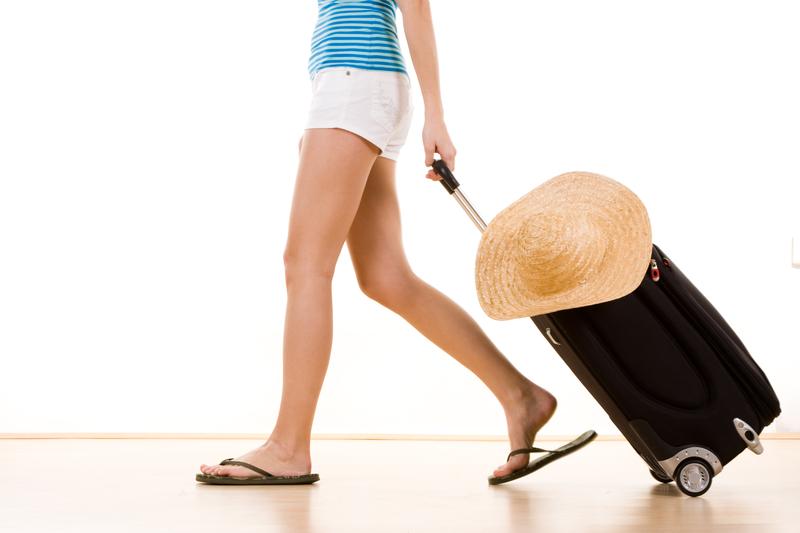 [Speaker Notes: This diagonal force has a vertical component,]
Horizontal Force
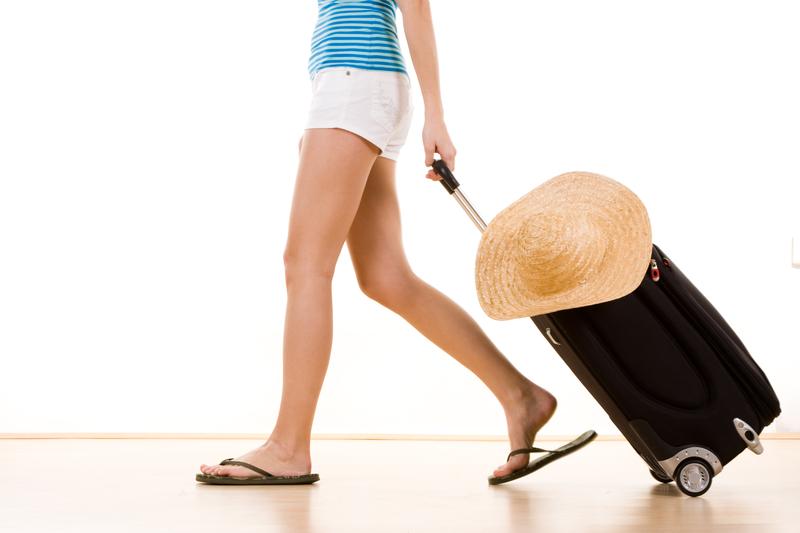 [Speaker Notes: and the diagonal force has a horizontal component.]
Only use force in the same direction
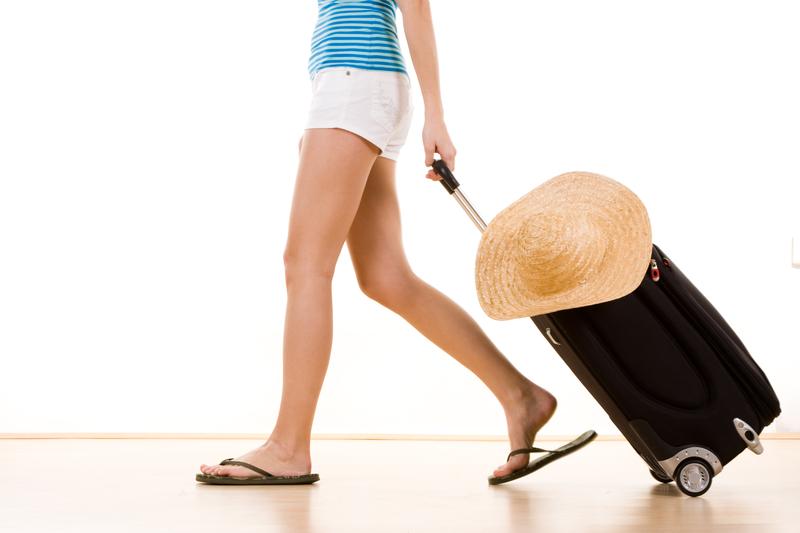 [Speaker Notes: When using the equation for work, we only use the horizontal force, since it is in the same direction as the movement.]
[Speaker Notes: Let’s check-in for understanding.]
What factors affect work?
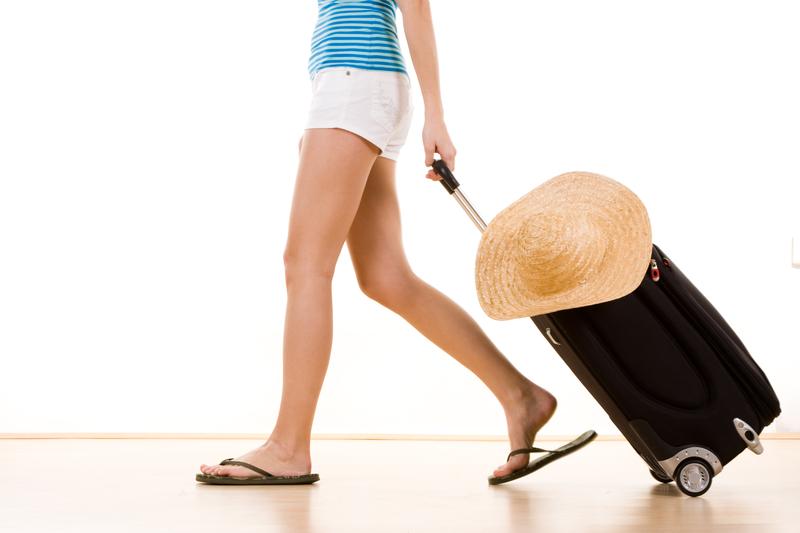 [Speaker Notes: What factors affect work? 

[Direction of the motion and the applied force;
Distance traveled]]
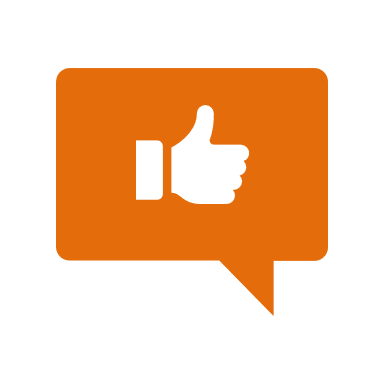 [Speaker Notes: Now, let’s try to solve an example of this type of problem. 

Feedback: It's good to pick a variety of examples to work through with your students. This prepares them for some types that might trip them up when they try it on their own.]
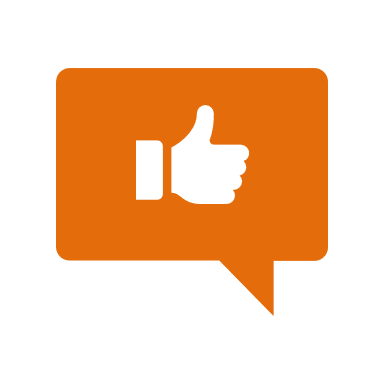 If you pull a suitcase with a horizontal force of 16 N and a vertical force of 5 N for 10 m, how much work are you applying?
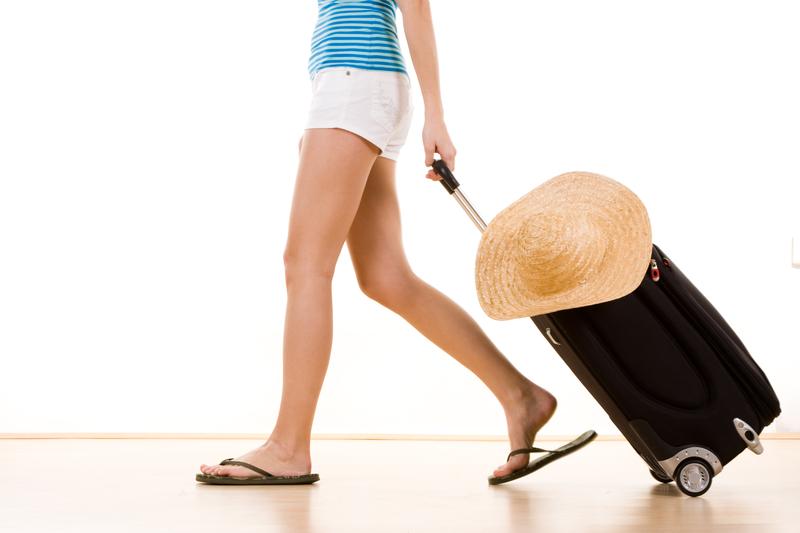 [Speaker Notes: If you pull a suitcase with a horizontal force of 16 N and a vertical force of 5 N for 10 m, how much work are you applying?]
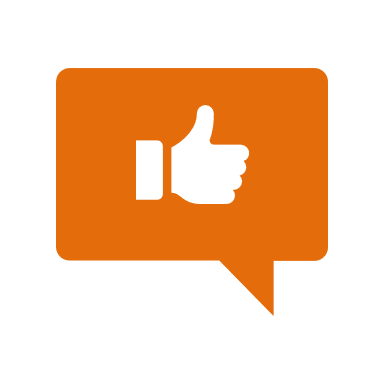 Work = Force x Distance
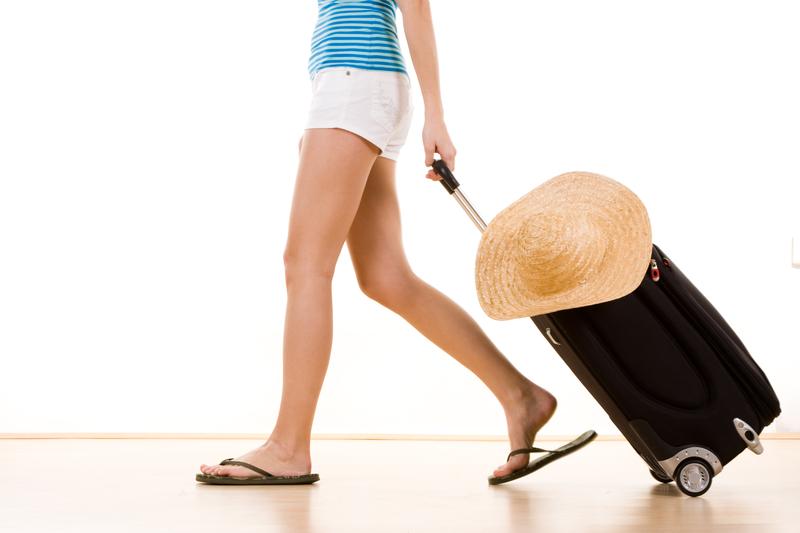 [Speaker Notes: For this problem, you would only use the horizontal force since we are pulling the suitcase in that direction.]
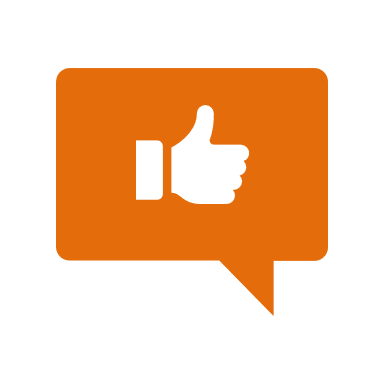 Work (J) = Force (N) x Distance (m)
W = F x D

W = 16 N x 10 m
[Speaker Notes: Therefore, using the horizontal force, we would get that work equals 16 N times 10 m.]
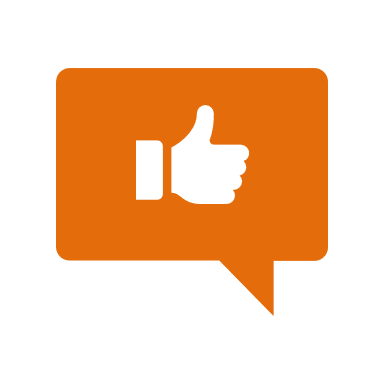 Work (J) = Force (N) x Distance (m)
W = F x D

W = 16 N x 10 m
 W = 160 Nm
[Speaker Notes: When we multiply 16 N by 10 m we get that work equals 160 Nm.]
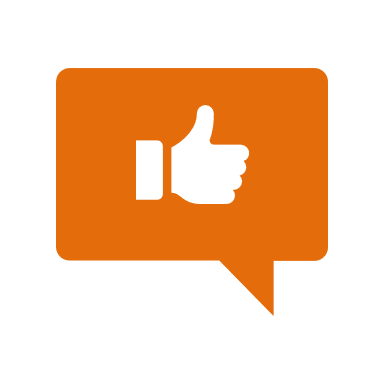 Work (J) = Force (N) x Distance (m)
W = F x D

W = 16 N x 10 m
 W = 160 Nm
W = 160 J
[Speaker Notes: When we simplify the units, we get that the work being applied on the suitcase is 160 J.]
Demonstration
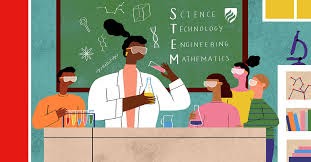 [Speaker Notes: Demonstration – Let’s see what work looks like in action!

For this demonstration, all I am going to use is this cardboard box. 

I want to move this box across the room. When I push the box, I am exerting a force on it to make it move across the room. 

Since work is done when an object is moved through a distance in the direction of the applied force, I am doing work. I am applying a force on the box, which is causing the box to move a distance in the direction that I am pushing the box. 

Feedback: It's really important to make sure that you're providing students with frequent opportunities to respond as you're conducting a demonstration – it will save so you so much time if you monitor understanding before asking them to try something independently.]
[Speaker Notes: Let’s check-in for understanding.]
In this demonstration, what did you notice about work?
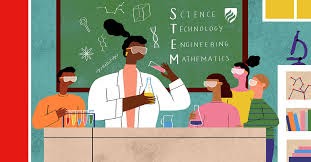 [Speaker Notes: In this demonstration, what did you notice about work?

[When the box is moved a distance due to the applied force, work is being done]]
What are the factors that affect work?
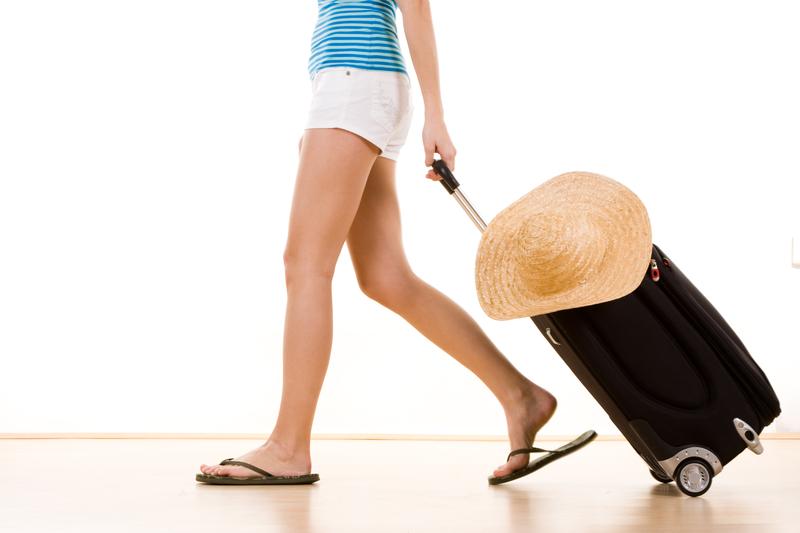 [Speaker Notes: What are the factors that affect work? 

[Direction, distance traveled, and applied force]]
If you pull a wagon with a horizontal force of 12 N and a vertical force of 6 N for 20 m, how much work are you applying?
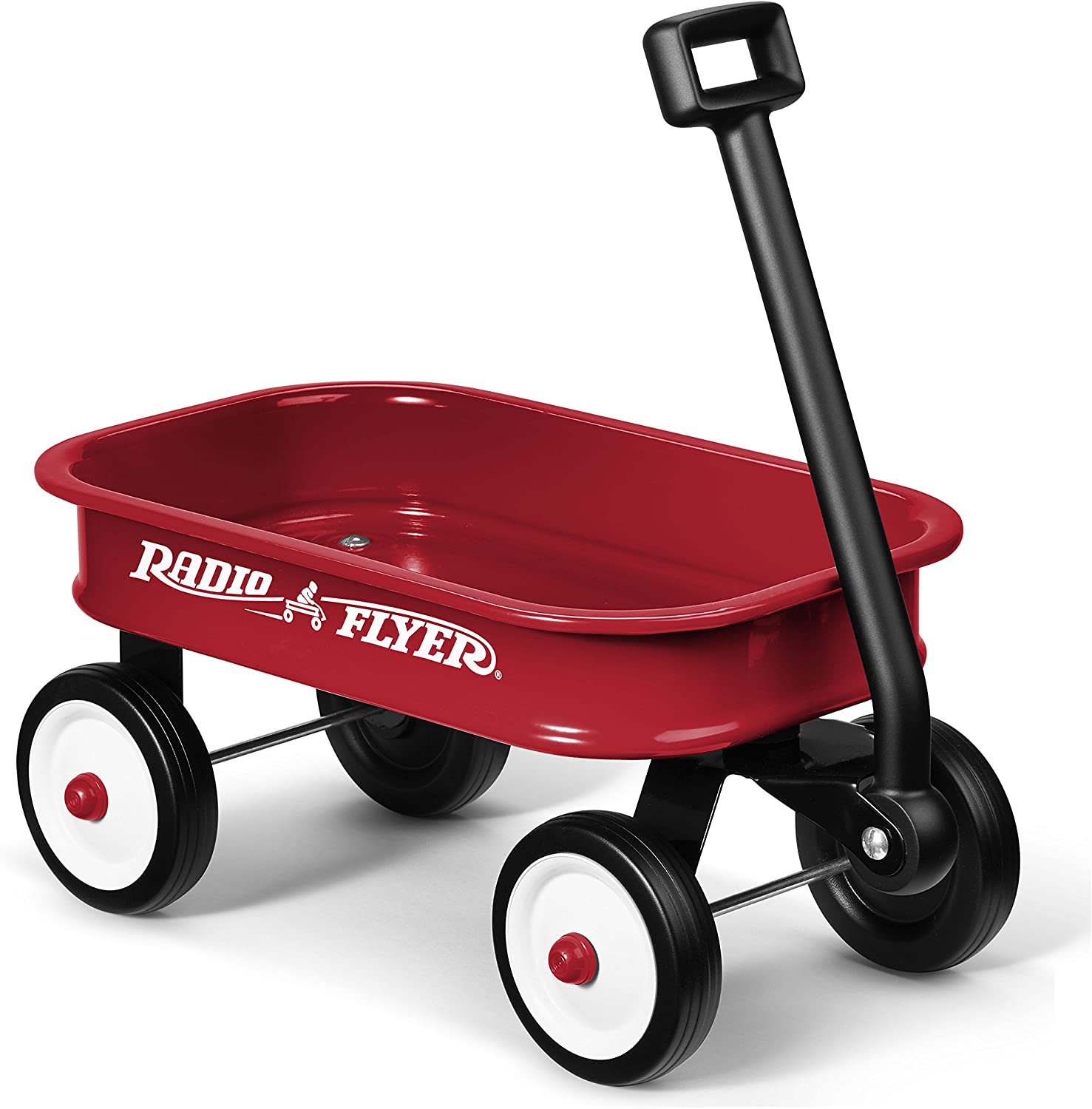 [Speaker Notes: If you pull a wagon with a horizontal force of 12 N and a vertical force of 6 N for 20 m, how much work are you applying?]
Answer
W = F x D

W = 12 N x 20 m
W = 240 Nm 
W = 240 J
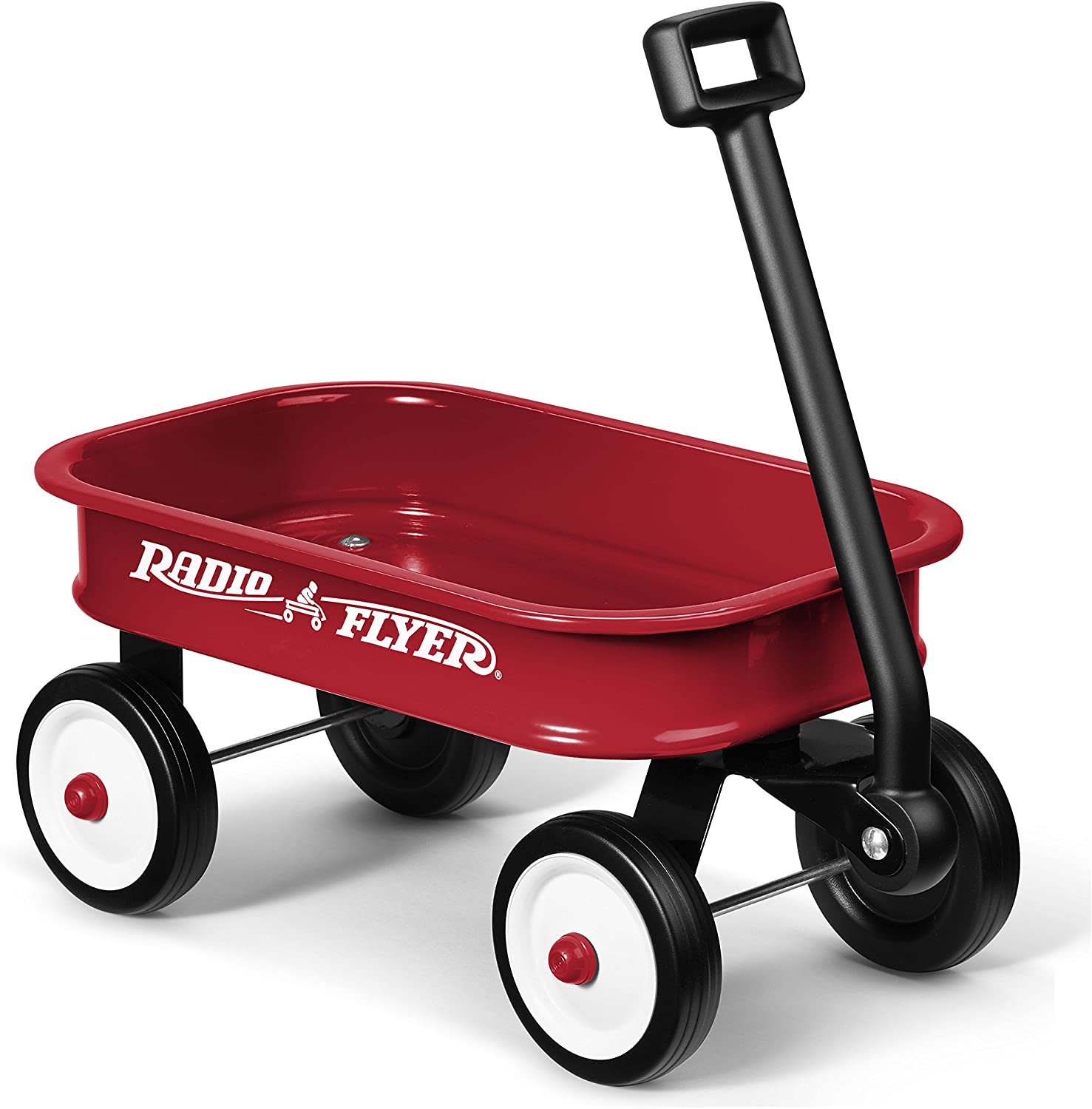 [Speaker Notes: If you pull a wagon with a horizontal force of 12 N and a vertical force of 6 N for 20 m, how much work are you applying? 

[For this problem, you would only use the horizontal force, since we are pulling the wagon in that direction.]

Feedback: It can take some getting used to but talking through your thoughts/process during the demonstration can be a great way to demonstrate to your students how to process the information and think it through.]
Remember!!!
[Speaker Notes: So remember!]
Work: when an object is moved through a distance in the direction of the applied force
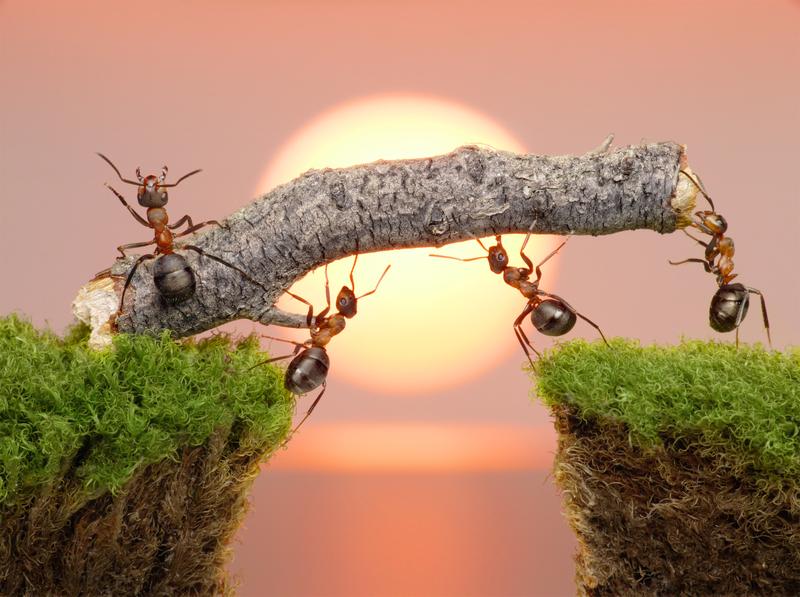 [Speaker Notes: Work is done when an object is moved through a distance in the direction of the applied force.]
Work = Force x Distance
W = Fd
[Speaker Notes: This is the equation for calculating work.]
Looking at Units
J = Nm
Distance
Force
Work
[Speaker Notes: Joules = Newtons x meters.]
Simulation Activity
Work
(Phet)
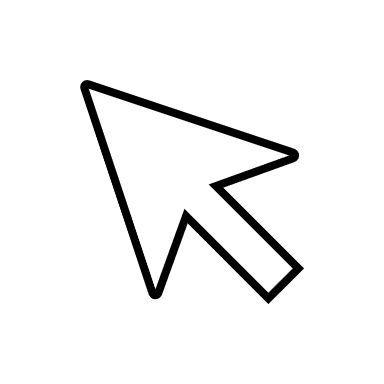 Click the link above for a simulation to deepen your understanding of work.
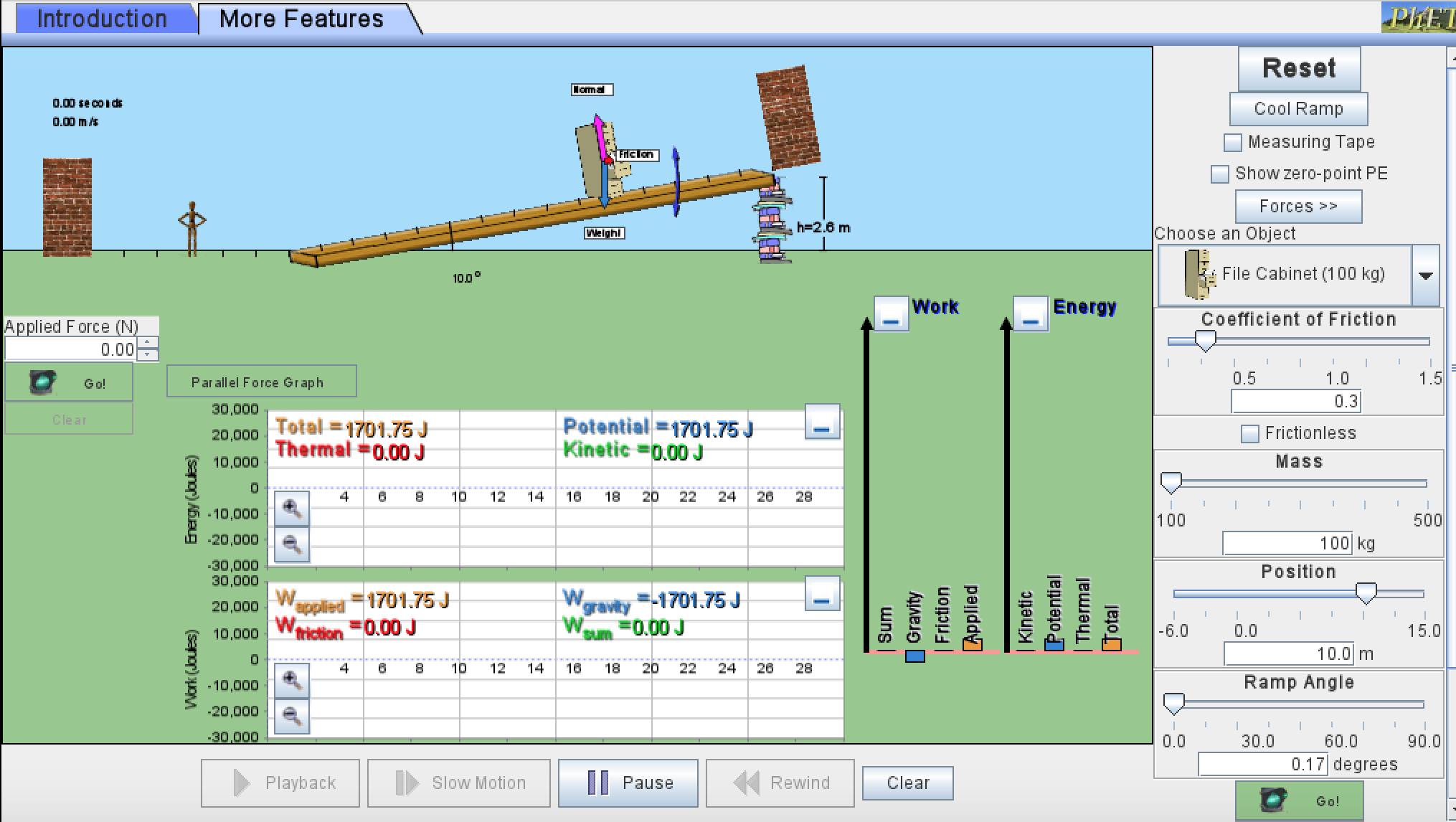 [Speaker Notes: Feedback: Activities should have a nice balance between "attainable" and "challenging", supporting those high expectations for your students' success.]
Big Question: What is the relationship between work and power?
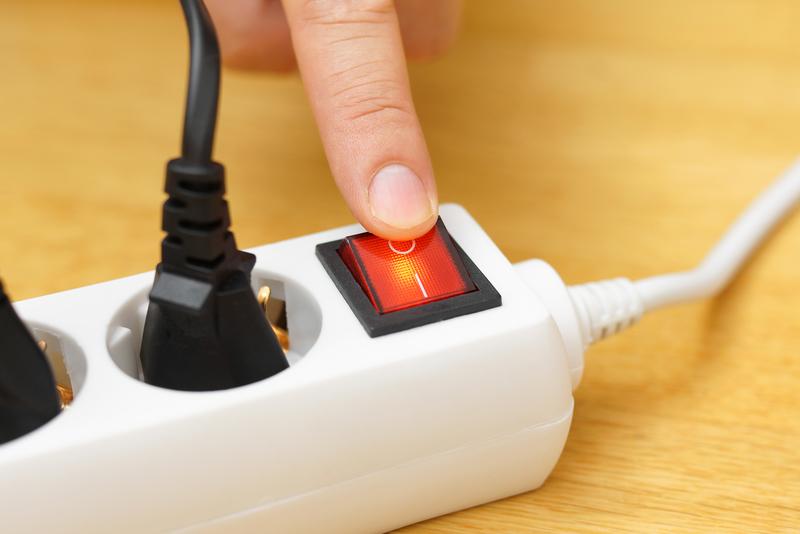 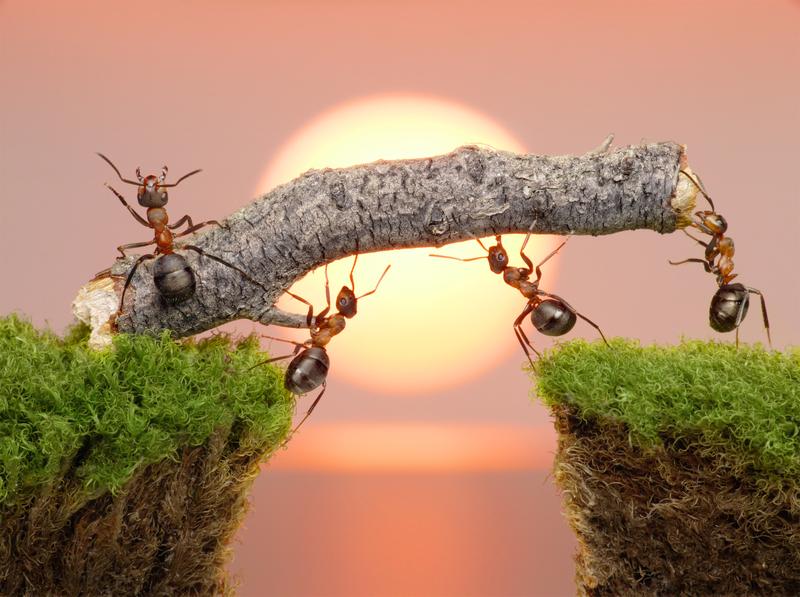 [Speaker Notes: Explicit cue to revisit the big question at the end of the lesson: Okay everyone. Now that we’ve learned the term, work, let’s reflect once more on our big question. Was there anything that we predicted earlier that was correct or incorrect? Do you have any new hypotheses to share?]
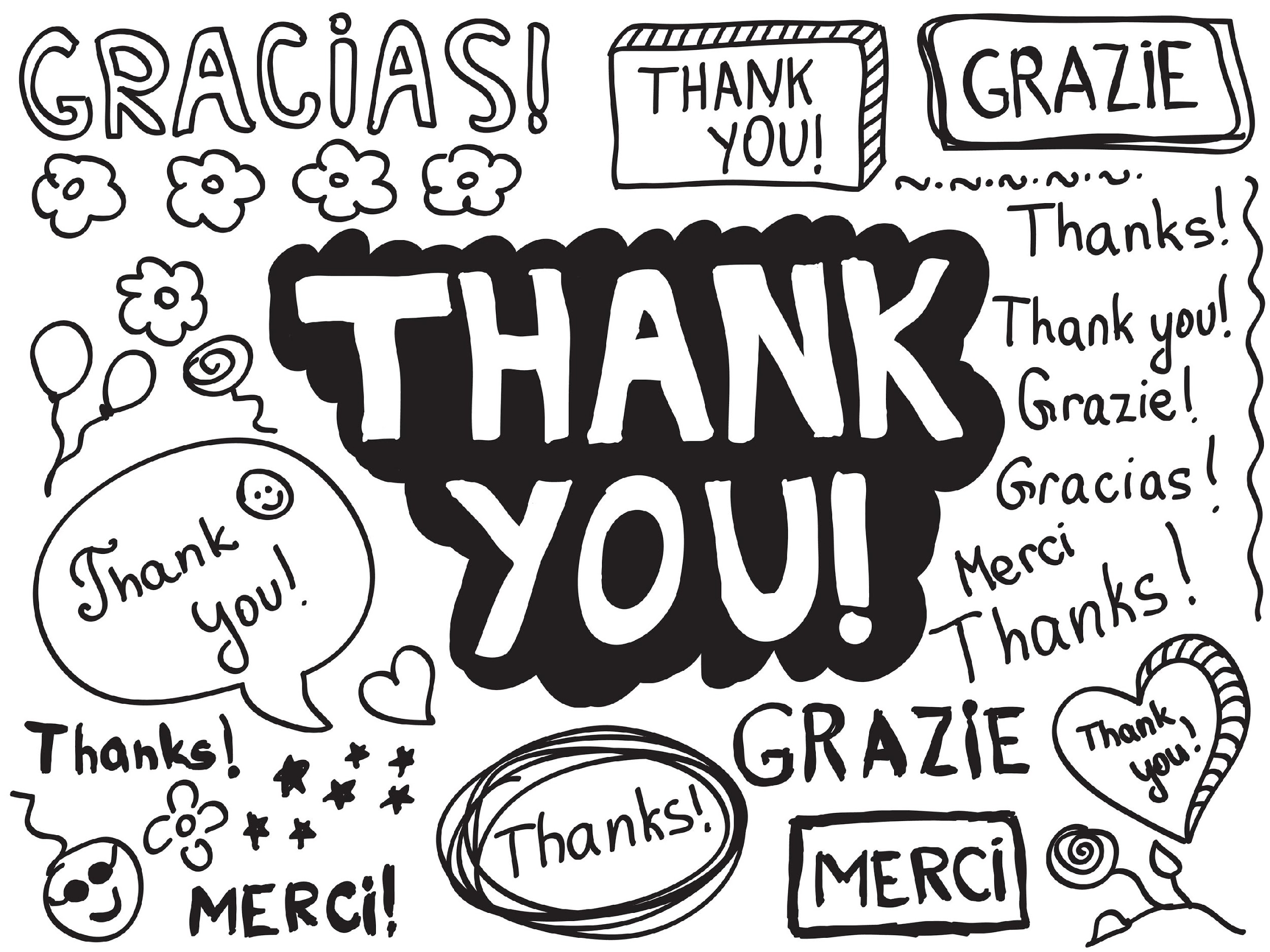 [Speaker Notes: Thanks for watching, and please continue watching CAPs available from this website.]
This Video Was Created With Resources From:
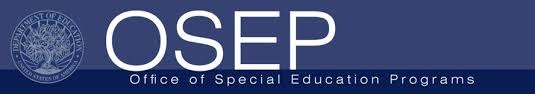 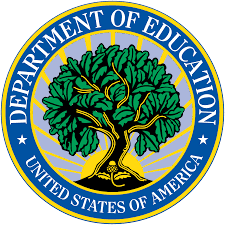 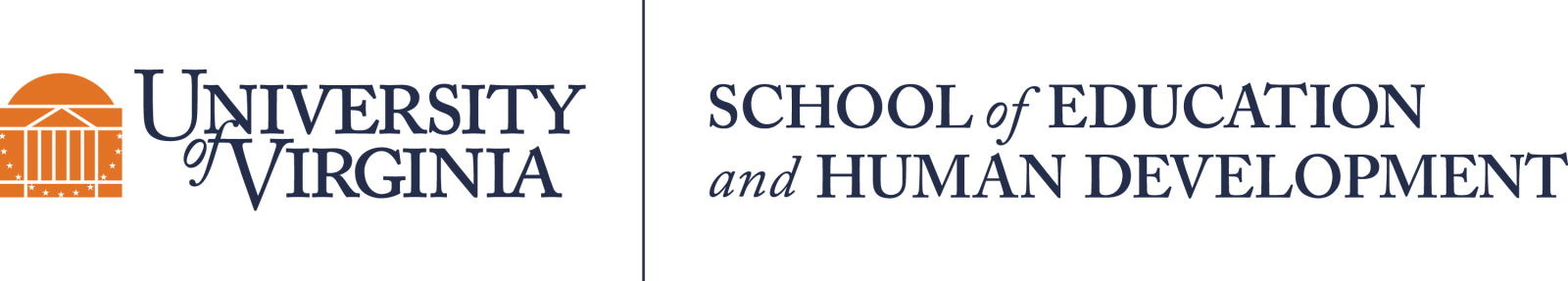 Questions or Comments

 Michael Kennedy, Ph.D.          MKennedy@Virginia.edu 
Rachel L Kunemund, Ph.D.	             rk8vm@virginia.edu
“Big Idea” Question
Intro
Review Concepts
Check-In Questions
Teacher Demo
Vocabulary
Student-Friendly Definition
Examples & Non-Examples
Morphological Word Parts
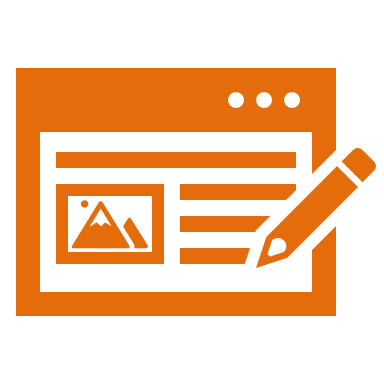 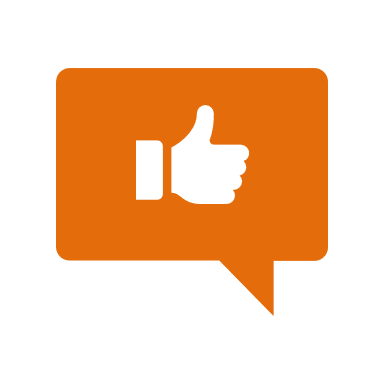 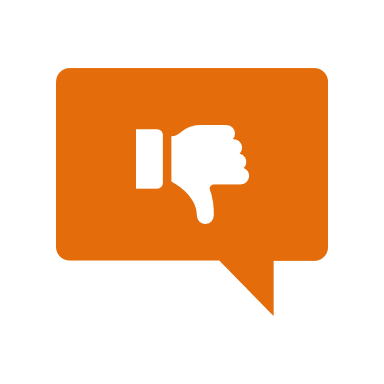 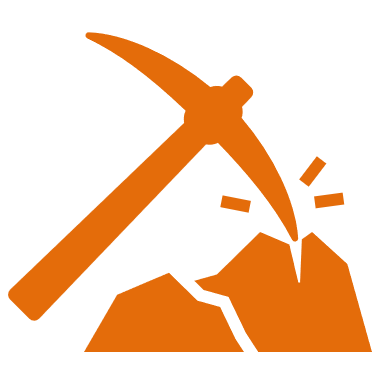 Simulation/Activity
[Speaker Notes: OK everyone, get ready for our next lesson. Just as a reminder, these are the different components that our lesson may include, and you’ll see these icons in the top left corner of each slide so that you can follow along more easily!]
Power
Intro
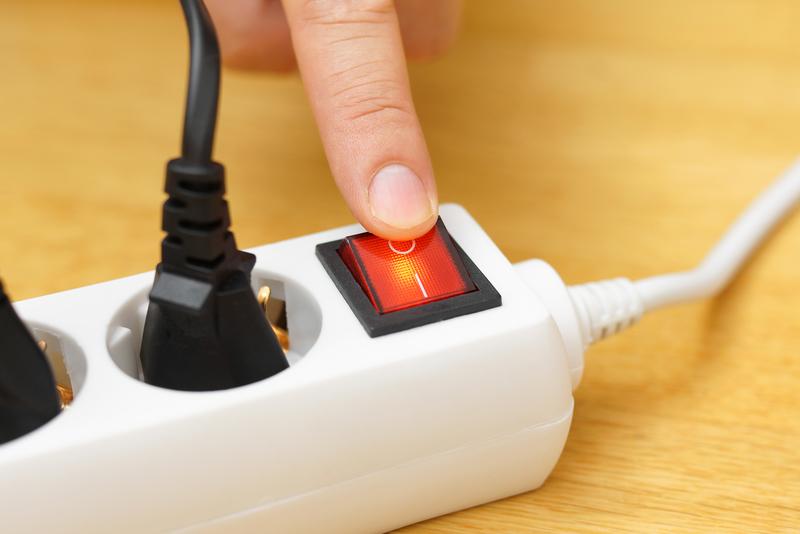 [Speaker Notes: Today we’re going to learn about power.]
Big Question: What is the relationship between work and power?
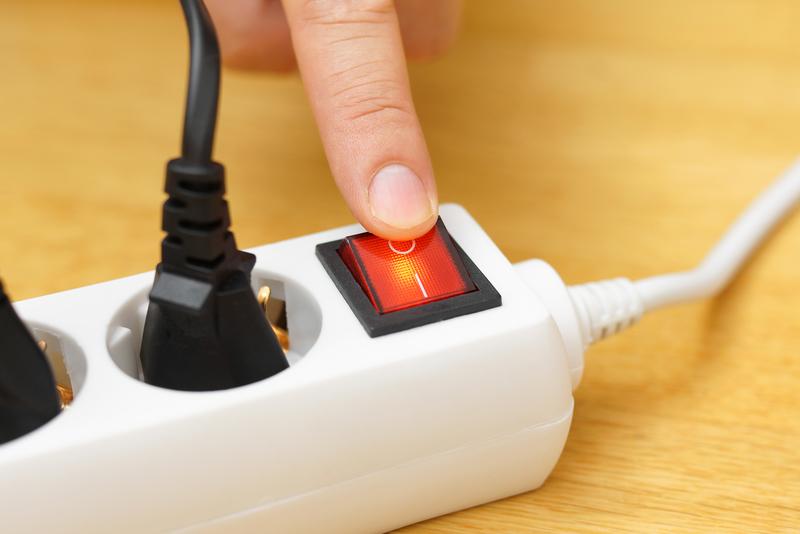 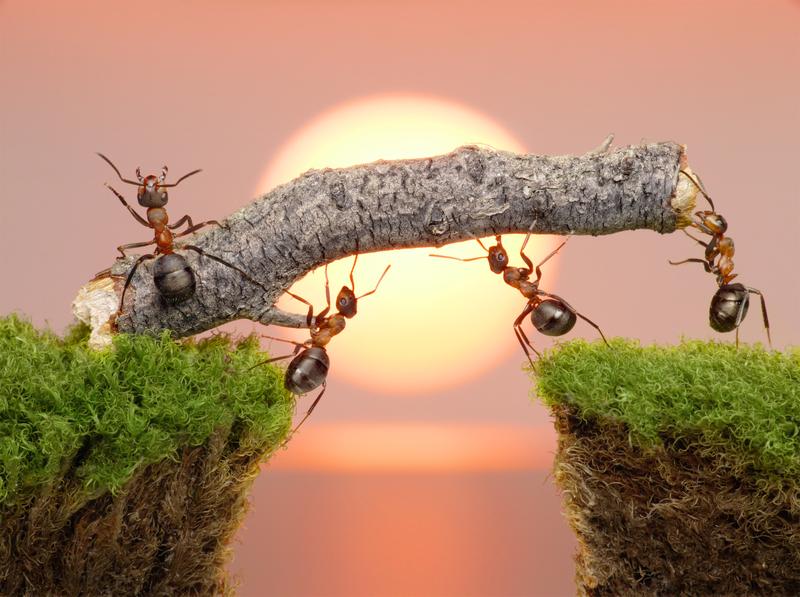 [Speaker Notes: Before we start, let’s think about our “big question”: What is the relationship between work and power? We recently learned about work, so what predictions do you have to share about the relationship between work and power? 
[Pause and illicit predictions from students.]

I love all these thoughtful scientific hypotheses!  Be sure to keep this question and your predictions in mind as we move through these next few lessons, and we’ll continue to revisit it.

Feedback: Providing students with the opportunity to make predictions about what will happen allows them to think critically about the content.]
[Speaker Notes: Before we move on to our new vocabulary term, let’s review some other words & concepts that you already learned and make sure you are firm in your understanding.]
Work: when an object is moved through a distance in the direction of the applied force
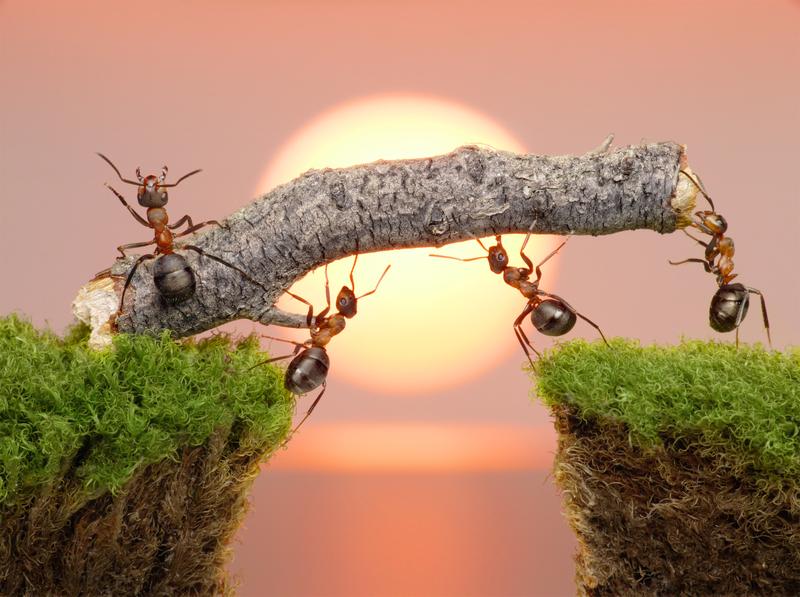 [Speaker Notes: Work is done when an object is moved through a distance in the direction of the applied force.]
Work (J) = Force (N) x Distance (m)
W = Fd
[Speaker Notes: This is the equation for calculating work.]
[Speaker Notes: Now let’s pause for a moment to check your understanding.]
Which of these is the equation for work?
W = d / F
W = F x d
W = F / d
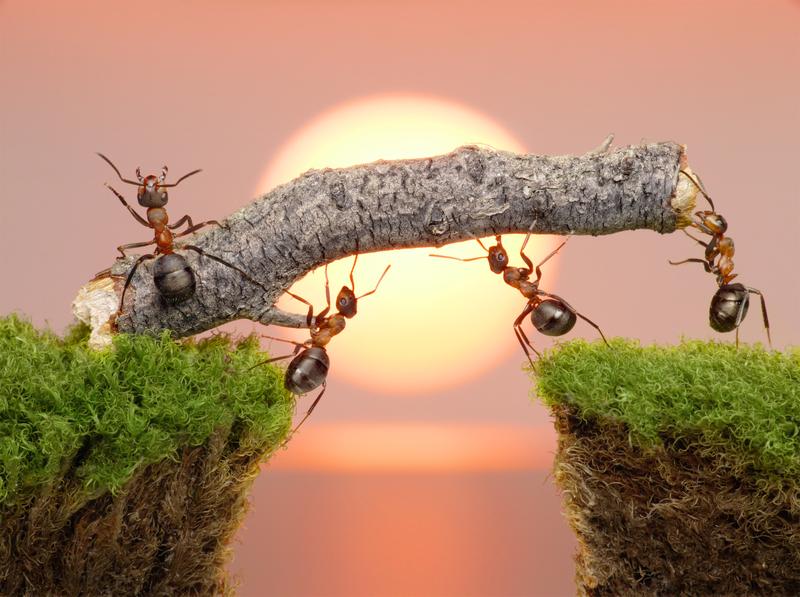 [Speaker Notes: Which of these is the equation for work? 

Feedback: Providing your students with lots of opportunities to respond is critical to this part of your lesson as it helps you determine whether students understand the prior knowledge before you ask them to apply it.]
Which of these is the equation for work?
W = d / F
W = F x d
W = F / d
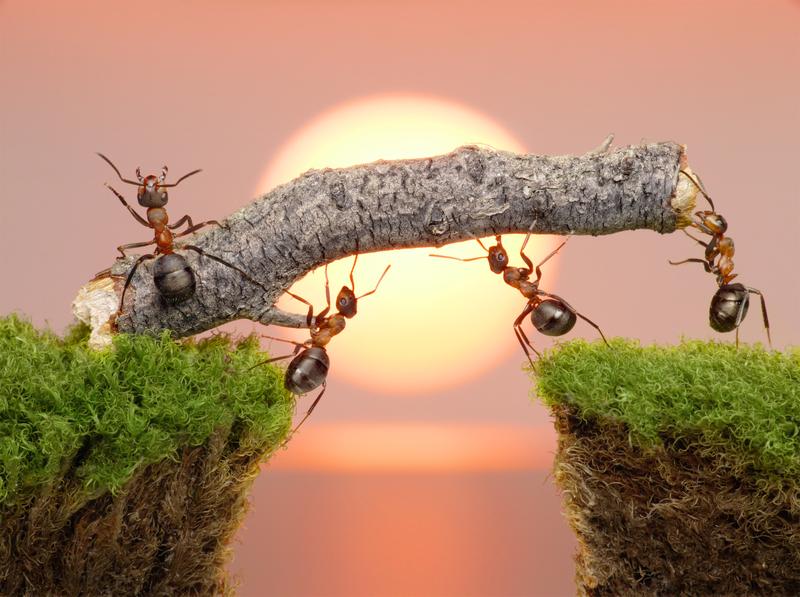 [Speaker Notes: Which of these is the equation for work? 

[W = F x d]]
What is work?
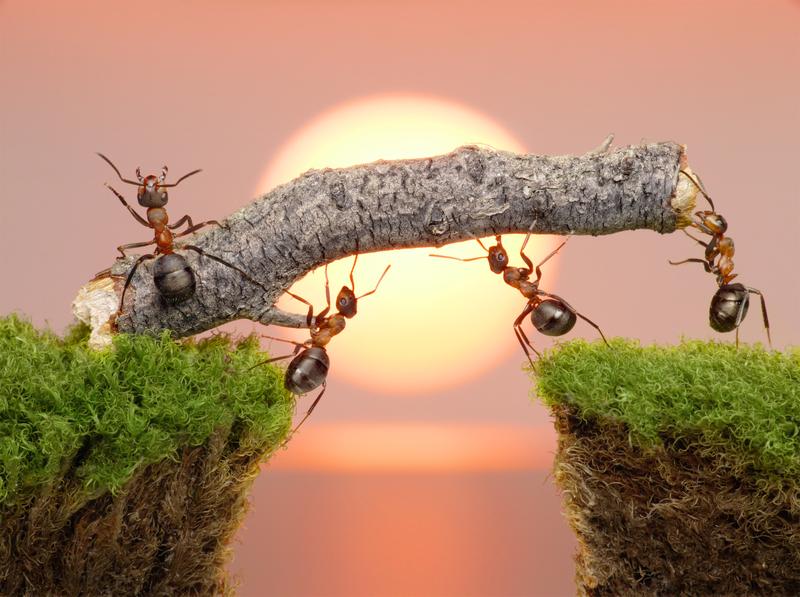 [Speaker Notes: What is work? 

[Work is done when an object is moved through a distance in the direction of the applied force.]]
Power
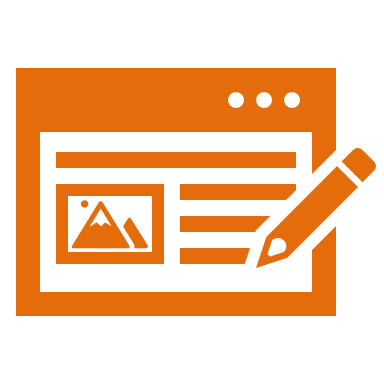 [Speaker Notes: Now that we’ve reviewed, let’s define our new term, power.]
Power: the rate at which work is done
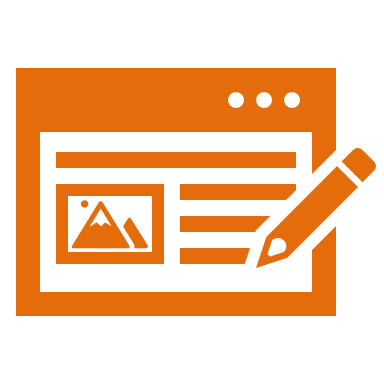 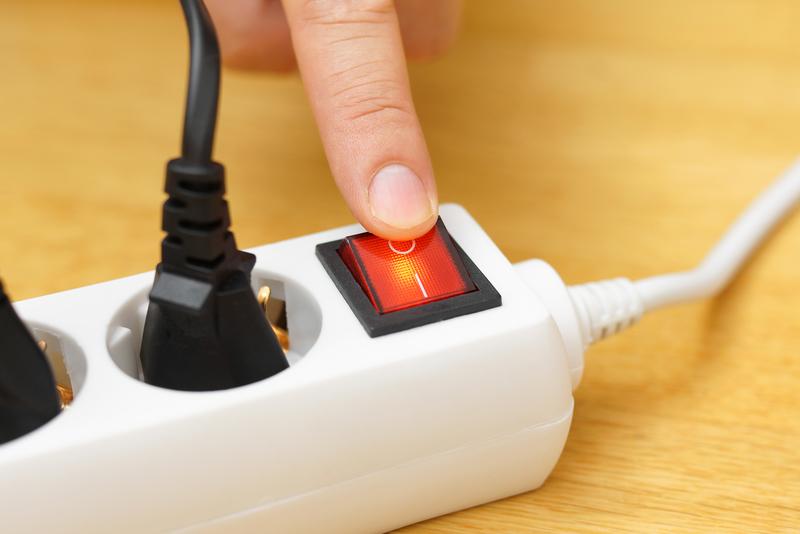 [Speaker Notes: Power is the rate at which work is done. 

Feedback: Remember to use images with introducing new content such as student-friendly definitions. This can help students remember key points and make sense of the new information.]
[Speaker Notes: Let’s check-in for understanding.]
What is power?
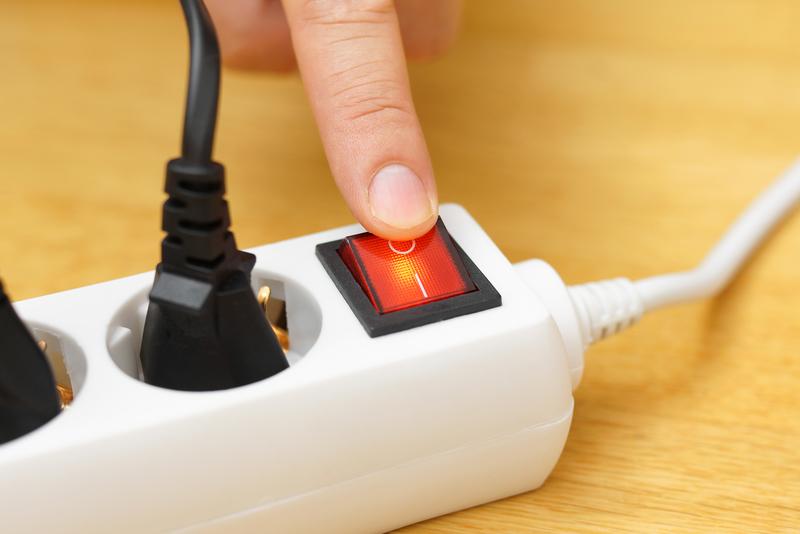 [Speaker Notes: What is power?

[Power is the rate at which work is done.]]
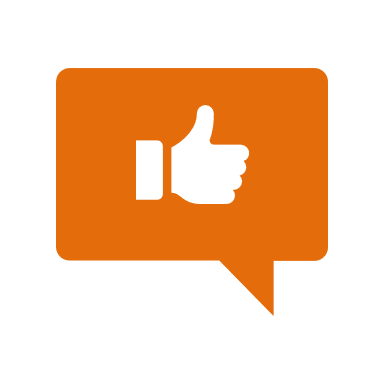 [Speaker Notes: Now, let’s talk about some examples of power.  

Feedback: Remember to provide students with instructional cues that give them a chance to prepare for what is coming up next in the lesson, this will help orient them and be better able to engage with the content.]
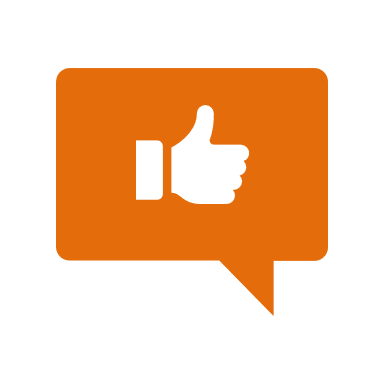 Walking vs. Running
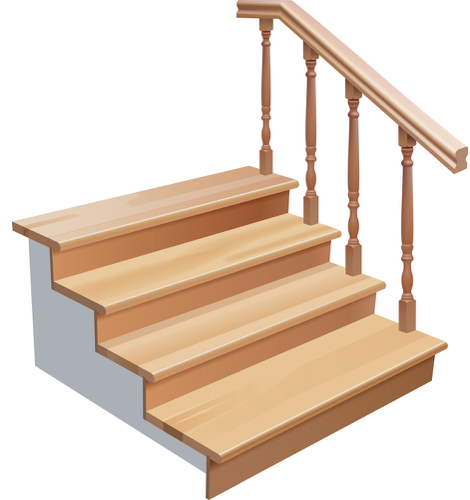 [Speaker Notes: For example, when you walk up the stairs in 15 seconds compared to running up the stairs in 5 seconds, you are doing the same amount of work (getting up the stairs). However, you have greater power when you run up the stairs because you completed the task in a shorter amount of time.]
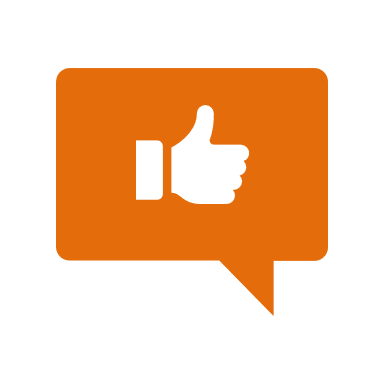 Crane Moving Objects
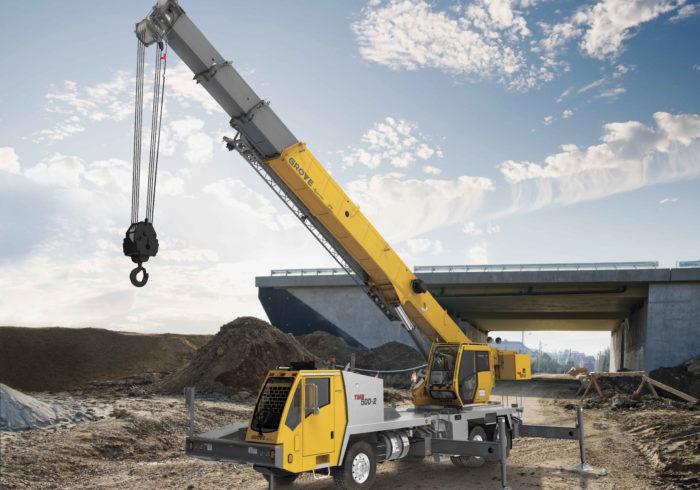 [Speaker Notes: In this example, one crane moves an object point A to point B in 20 seconds and another crane moves that same object from point A to point B in 30 seconds. Both of these cranes completed the same amount of work. However, since the first crane did that work in less time, it has greater power.]
[Speaker Notes: Let’s check-in for understanding.]
What is power?
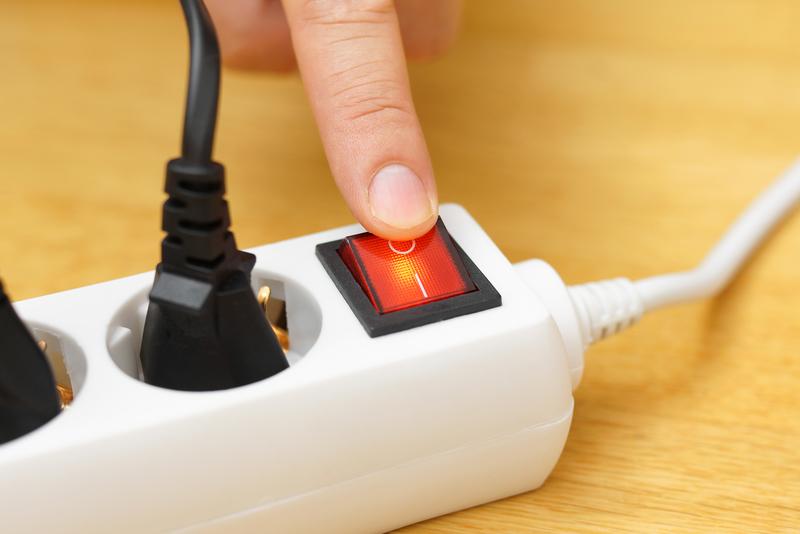 [Speaker Notes: What is power? 

[Power is the rate at which work is done.]]
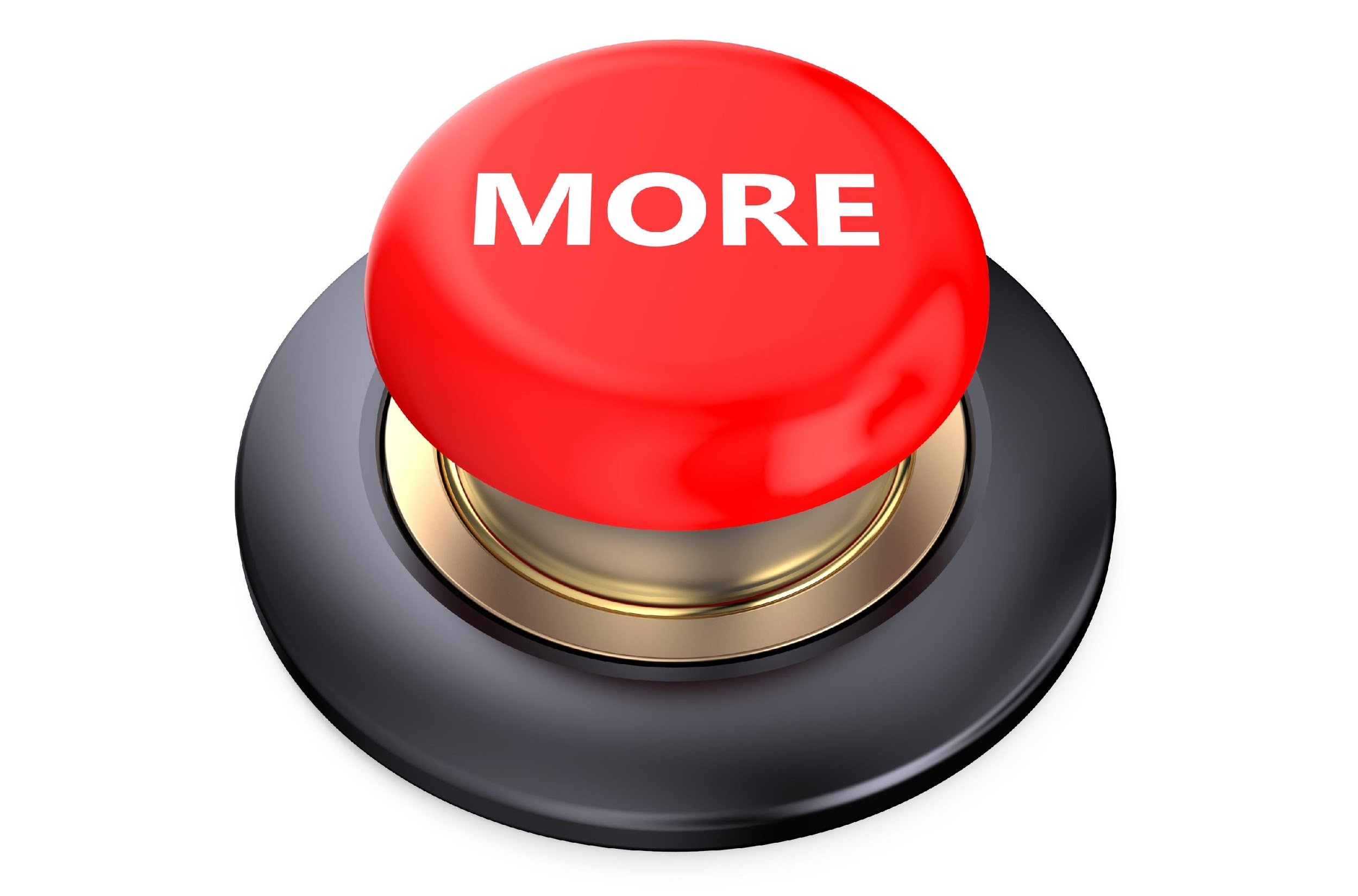 [Speaker Notes: That is the basic definition, but there is a bit more you need to know. 

Feedback: Remember, it is important to have an organized and smooth transition to limit wasted time and reduce any disruptions. By having materials ready in advance and working on a routine with students you can easily get this done!]
Power = Work / Time
P = W/t
[Speaker Notes: This is the equation for calculating power. Let’s look at the units of measurement to calculate work.]
Power (W)
P = W/t
[Speaker Notes: Power is measured in watts.]
Work (J)
P = W/t
[Speaker Notes: Work is measured in joules.]
Time (s)
P = W/t
[Speaker Notes: Time is measured in seconds.]
Looking at Units
W = J/s
Power
Time
Work
[Speaker Notes: So, if we look at the units, we can see that Watts = Joules / seconds.]
[Speaker Notes: Let’s check-in for understanding.]
What is the equation used to find power?
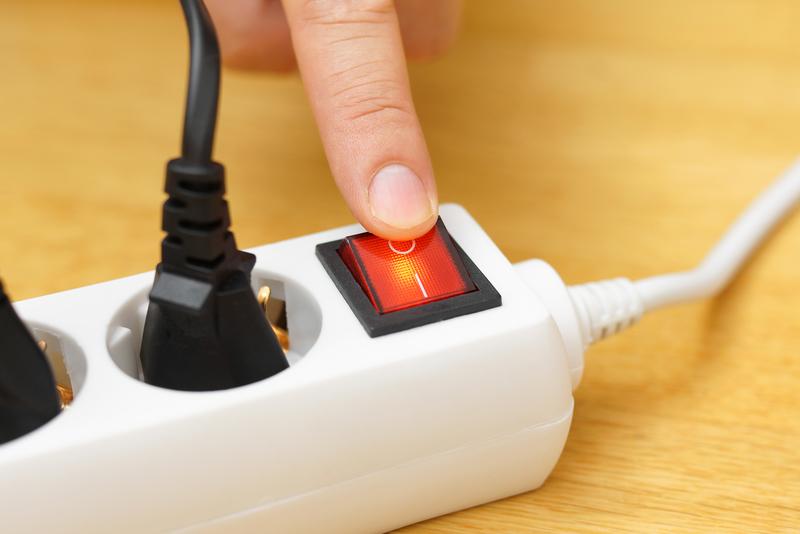 [Speaker Notes: What is the equation used to find power? 

[Power = work/time]]
What are the units for power?
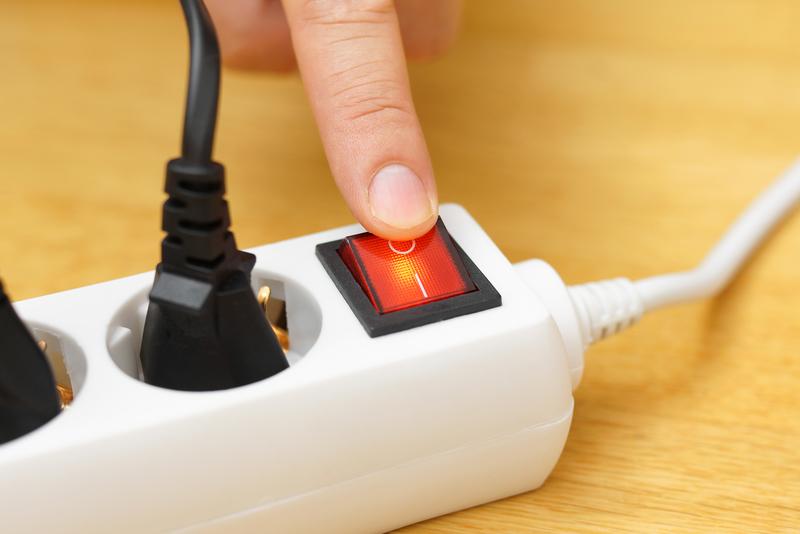 [Speaker Notes: What are the units for power?

[Watts (J/s)]]
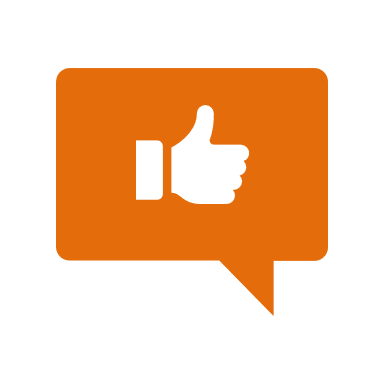 [Speaker Notes: Now, let’s solve a couple of power problems together.  

Feedback: Instruction in this area is important, equally as important is helping students determine when to use these new skills.]
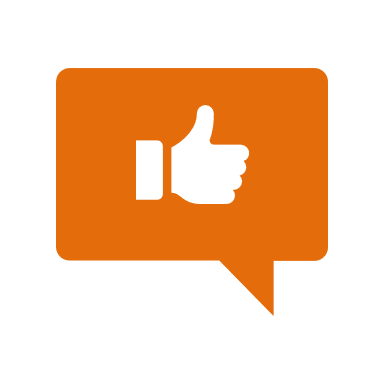 It took 150 J of work for Jenny to push a basket of toys in 100 seconds. How much power did she use?
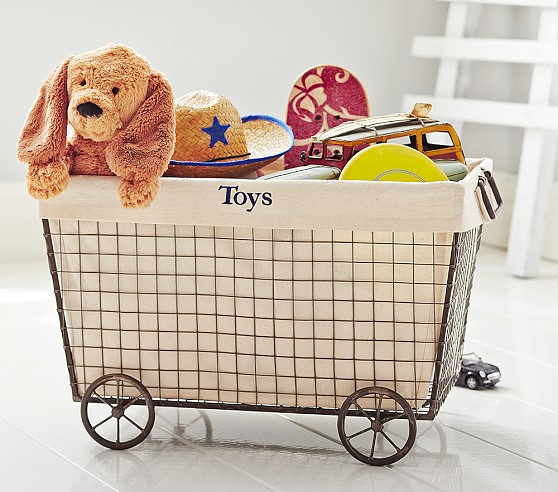 [Speaker Notes: It took 150 J of work for Jenny to push a basket of toys in 100 seconds. How much power did she use?]
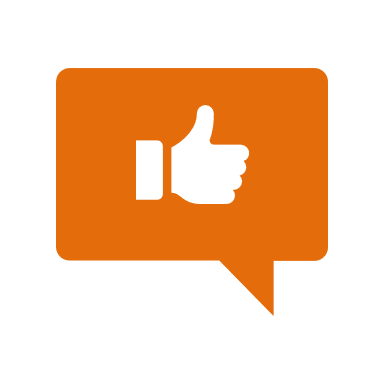 Power (W) = Work (J) / Time (s)
[Speaker Notes: Since power equals work divided by time, we know that in this example power equals 150 J / 100 s.]
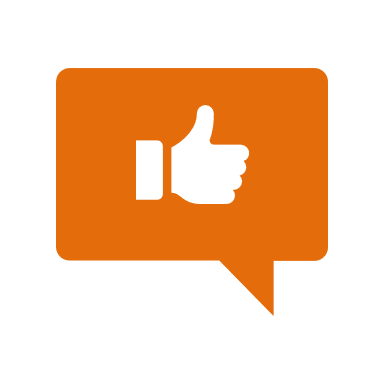 Power (W) = Work (J) / Time (s)
[Speaker Notes: When we divide 150 J by 100 s, we get that power equals 1.5 W.]
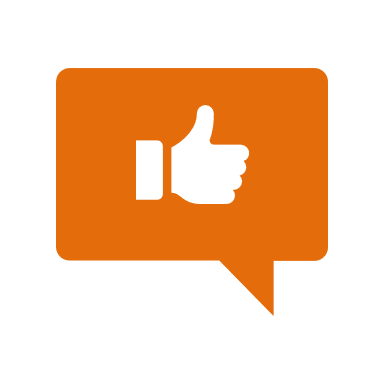 Find the power of a man who pushes a box 8m with a force of 15 N in 6 seconds.
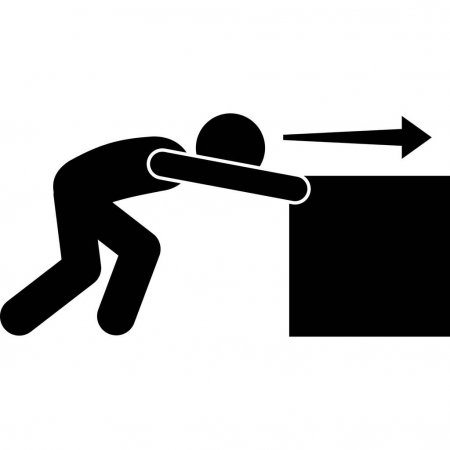 [Speaker Notes: Let’s look at another example. Find the power of a man who pushes a box 8m with a force of 15 N in 6 seconds. 

Feedback: Remember, it is important to include some computational or mathematics concepts in the science activity so that students can apply these concepts as part of the problem solving process.]
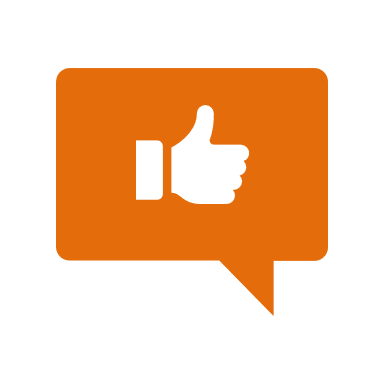 Find the power of a man who pushes a box 8m with a force of 15N in 6 seconds.
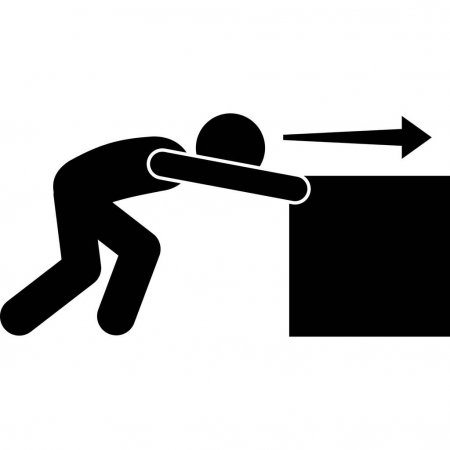 [Speaker Notes: This problem is a little different than the on we just did. It does not give us the work, however, it does give us the information to find the work before we find the power. So, this is a two-step problem.]
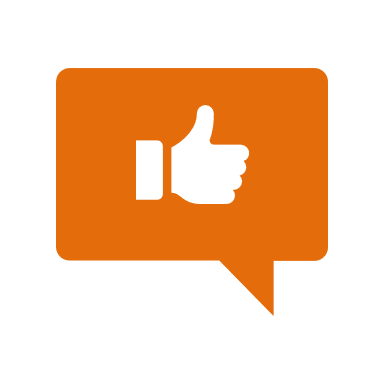 Power (W) = Work (J) / Time (s)
W = F x d

W = 15 N x 8 m


P = W/t
[Speaker Notes: Here is the equation for work, but our first step needs to be to find the work, which we can do by multiplying force by direction. When we do this first step, we get that work equals 15 N x 8 m.]
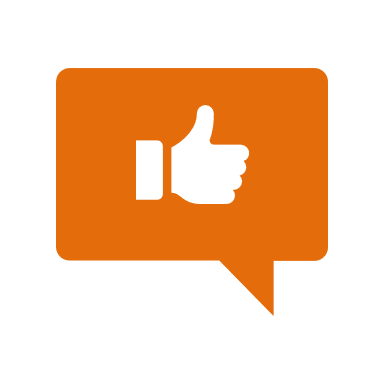 Power (W) = Work (J) / Time (s)
W = F x d

W = 15 N x 8 m

W = 120 J
P = W/t
[Speaker Notes: When we do this, we get that the work is 120 J. We are now ready to find the power.]
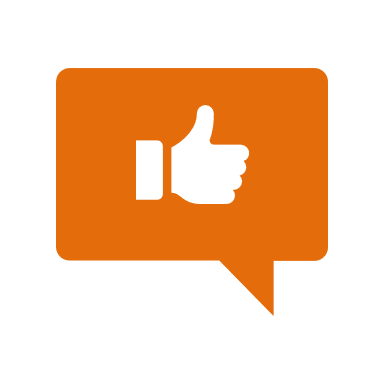 Power (W) = Work (J) / Time (s)
[Speaker Notes: To find the power, we divide 120 J by 6 s.]
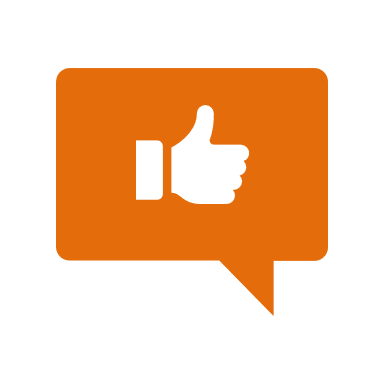 Power (W) = Work (J) / Time (s)
[Speaker Notes: When we divide 120 J by 6 s, we get that power equals 20 J/s.]
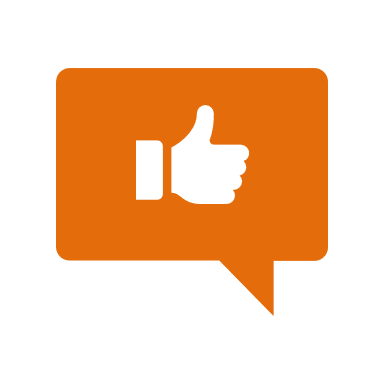 Power (W) = Work (J) / Time (s)
[Speaker Notes: When we simplify the units, we get that the power is 20 W.]
Demonstration
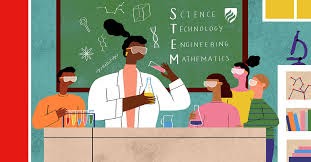 [Speaker Notes: Demonstration – Let’s see what power looks like in action!

Similarly to the work demonstration, all I am going to need is a cardboard box and a timer. 

First, I am to get my timer ready so that I know exactly how long it takes me to push the box across the room. 

Then, I am going to push the box across the room and write down how long it takes me. Remember, I need to make sure I press start and stop so I know exactly how long it takes me. 

Next, I am going to push the box again, but this time I am going to do it faster. I will make sure to write down my time as well.

Now that I have both my times, I want to think about my power when pushing the box. Since power is the rate at which work is completed, I know that I had greater power the second time I pushed the box. I pushed the box, completed work, more quickly than I did the first time. 

Feedback: Creating an organized demonstration that is clear and well structured is key to promoting student understanding.]
[Speaker Notes: Let’s check-in for understanding.]
In this demonstration, what did you notice about power?
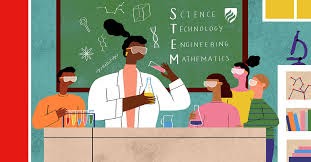 [Speaker Notes: In this demonstration, what did you notice about power?

[When moving the same object the same distance faster, you are using more power]]
Which is the equation to find power?
P = W / t
P = t / W
P = W x t
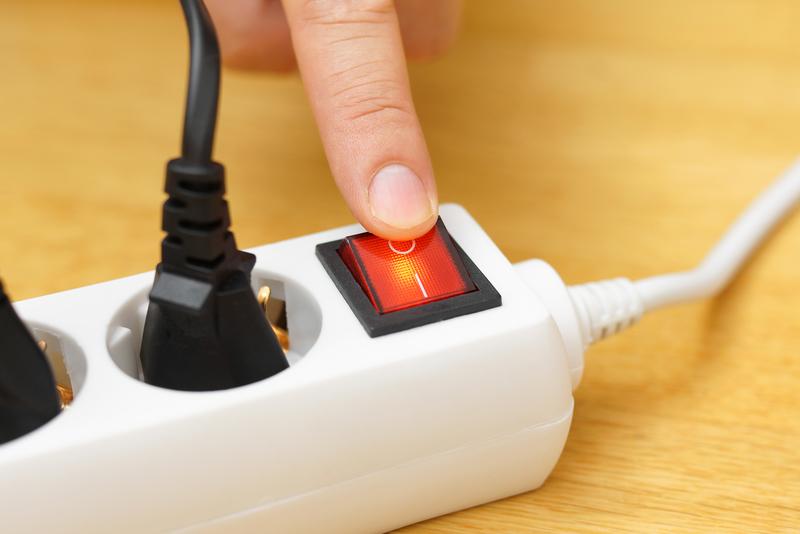 [Speaker Notes: Which is the equation to find power? 

Feedback: It's really important to make sure that you're providing students with frequent opportunities to respond as you're closing the lesson – it will help you know if they understood and made sense of the activity and where you can provide further instruction.]
Which is the equation to find power?
P = W / t
P = t / W
P = W x t
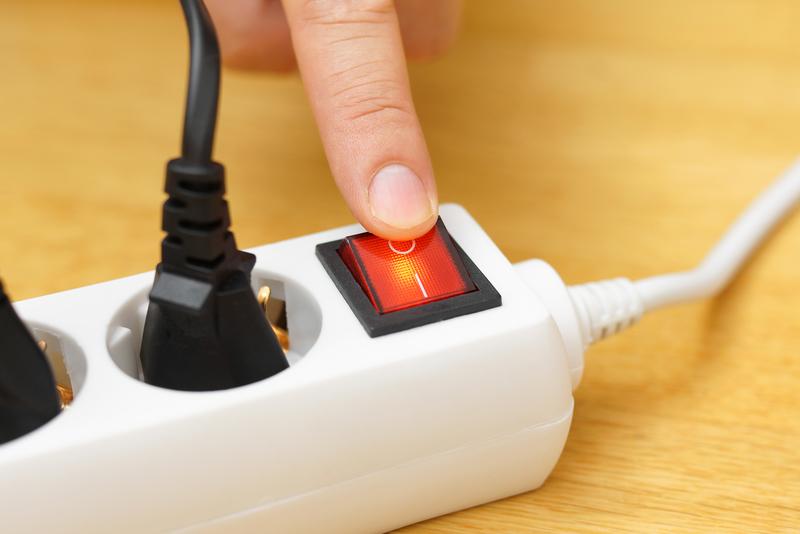 [Speaker Notes: Which is the equation to find power? 

[P = W/t]]
Find the power of a person who runs up the stairs 7 m high with a force of 500 N in 50 seconds.
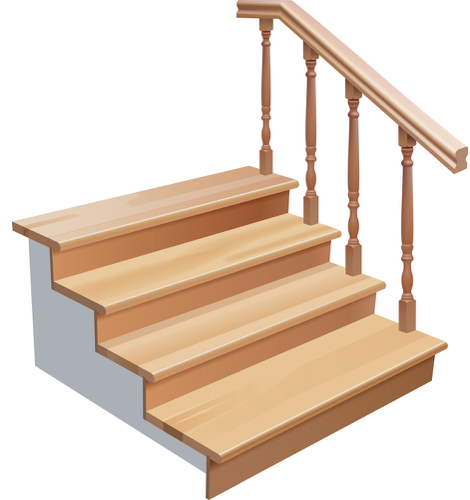 [Speaker Notes: Find the power of a person who runs up the stairs 7 m high with a force of 500 N in 50 seconds.]
Answer
[Speaker Notes: Find the power of a person who runs up the stairs 7 m high with a force of 500 N in 50 seconds. 

[In this example, before finding the power, we need to find the work. Since we know that work equals force times distance, we know that in this example work equals 500 N x 7 m. When we do this, we get that the work is 3,500 J. Now we are ready to find the power. Since we know that power equals work divided by time, in this example work is 3,500 J divided by 50 s. When we do this, we get that power equals 70 W.]]
Remember!!!
[Speaker Notes: So remember!]
Power: the rate at which work is done
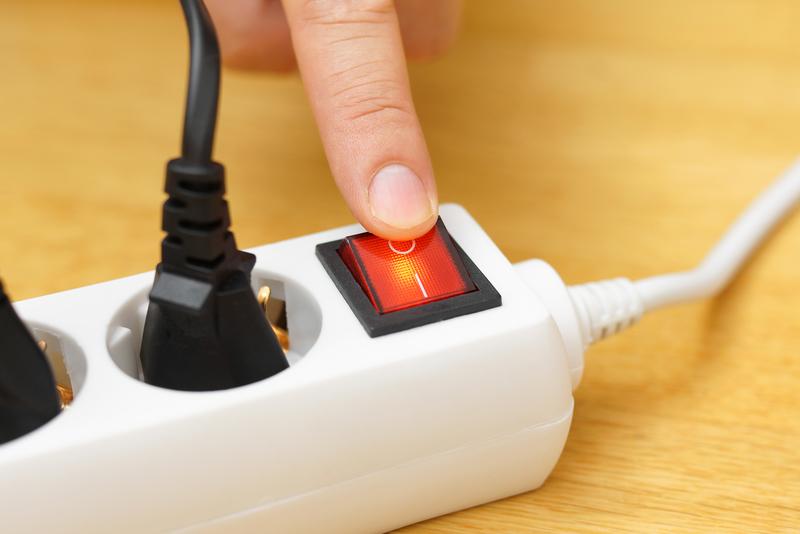 [Speaker Notes: Power is the rate at which work is done.]
Power = Work / Time
P = W/t
[Speaker Notes: This is the equation for calculating power.]
Looking at Units
W = J/s
Power
Time
Work
[Speaker Notes: The units of the equation for finding power are: Watts = Joules / seconds.]
Big Question: What is the relationship between work and power?
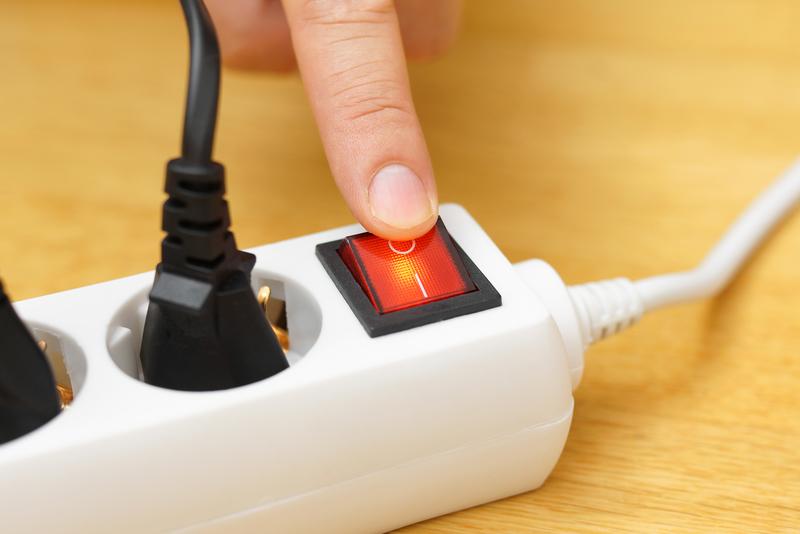 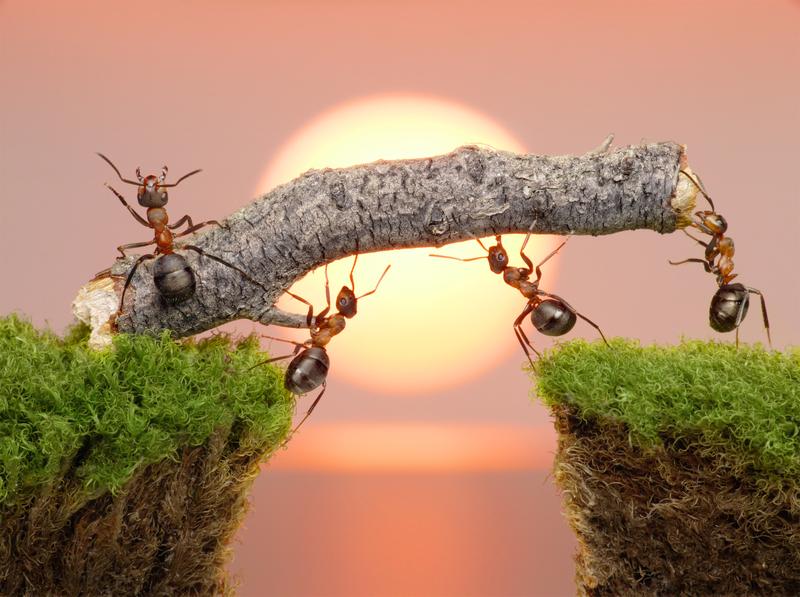 [Speaker Notes: Explicit cue to revisit the big question at the end of the lesson: Okay everyone. Now that we’ve learned the term, power, let’s reflect once more on our big question. Was there anything that we predicted earlier that was correct or incorrect? Do you have any new hypotheses to share? 

Feedback: It is important to relate the current topic to other strongly related content, this is critical in helping students build associations and relevance between terms.]
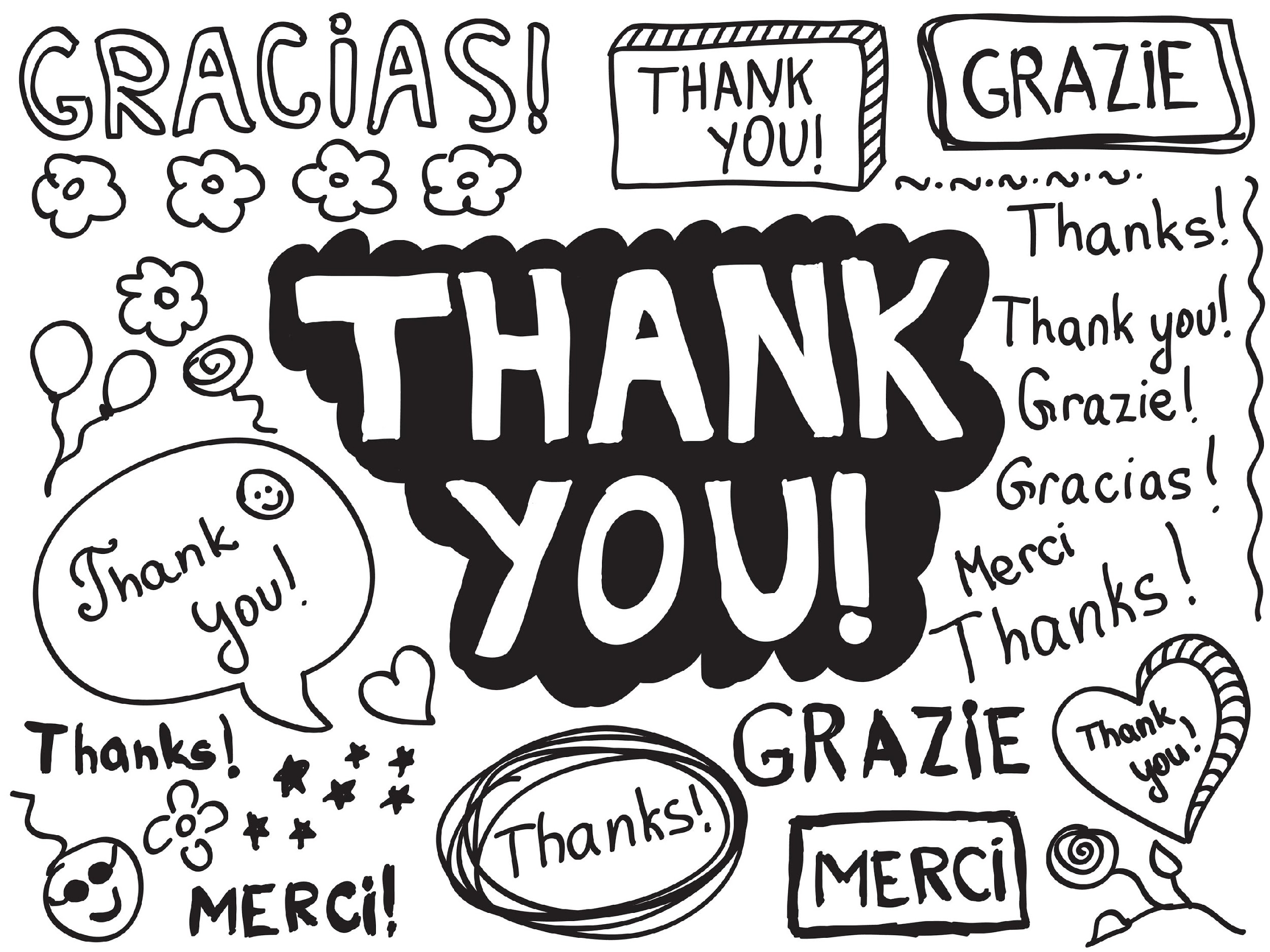 [Speaker Notes: Thanks for watching, and please continue watching CAPs available from this website.]
This Video Was Created With Resources From:
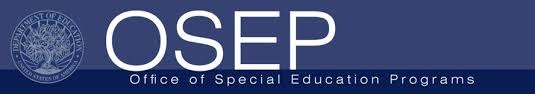 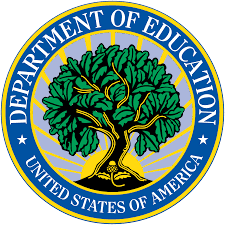 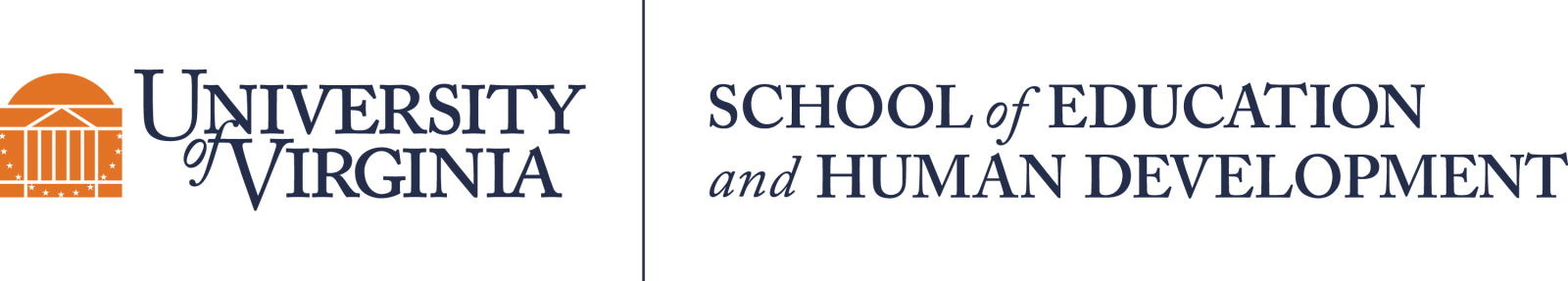 Questions or Comments

 Michael Kennedy, Ph.D.          MKennedy@Virginia.edu 
Rachel L Kunemund, Ph.D.	             rk8vm@virginia.edu